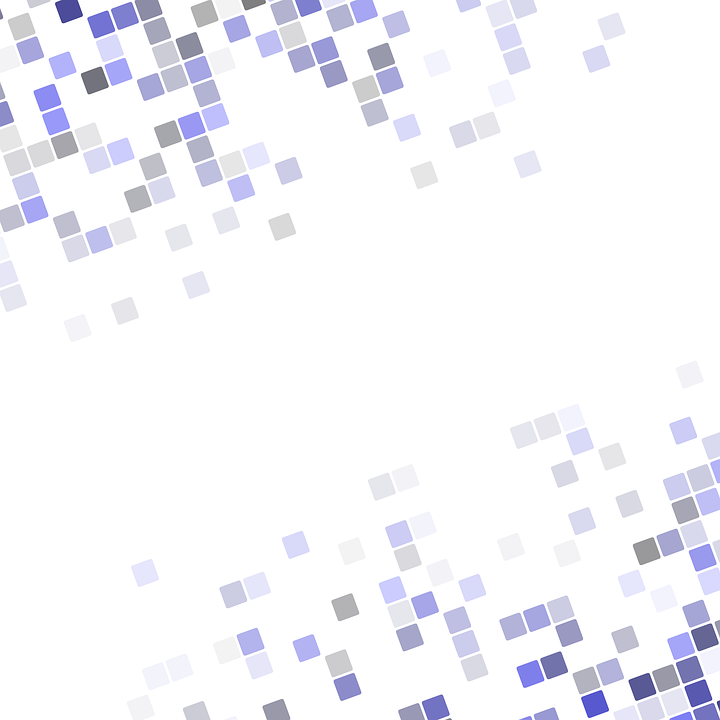 rituel de géométrie
Vous trouverez ici le travail réalisé par vos soins sur le rituel de géométrie.

Nous avons mis les diapos qui avaient été réalisées au cours de la visio ainsi qu’un modèle vierge pour chaque niveau si vous souhaitez le poursuivre ou le faire évoluer pour votre classe.
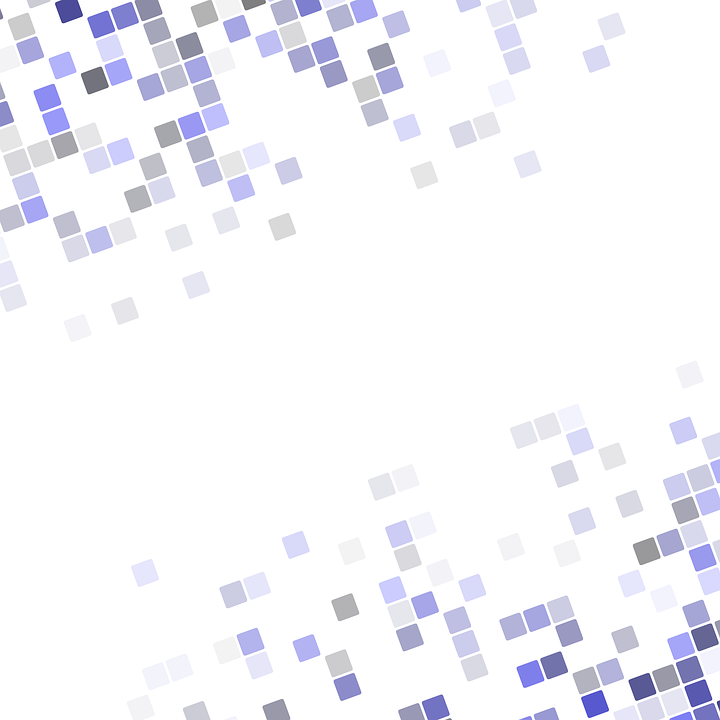 les figures géométriques
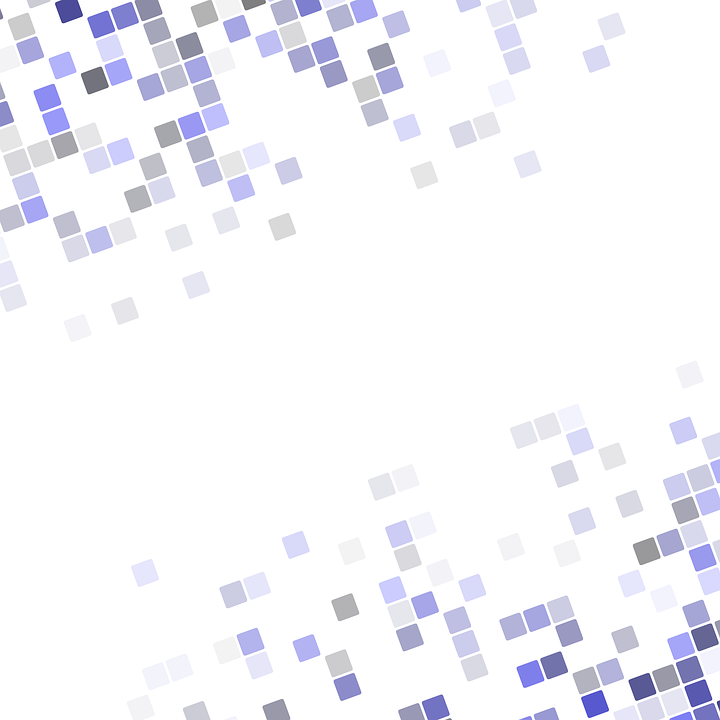 figure 0
Certains peintres adorent les formes géométriques!
Auguste Herbin est un peintre du 20ème siècle. Observe le nombre de figures géométriques que tu vois
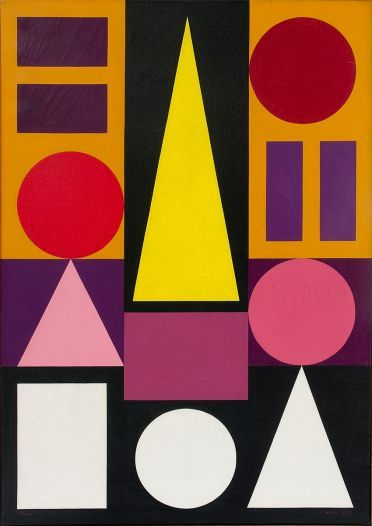 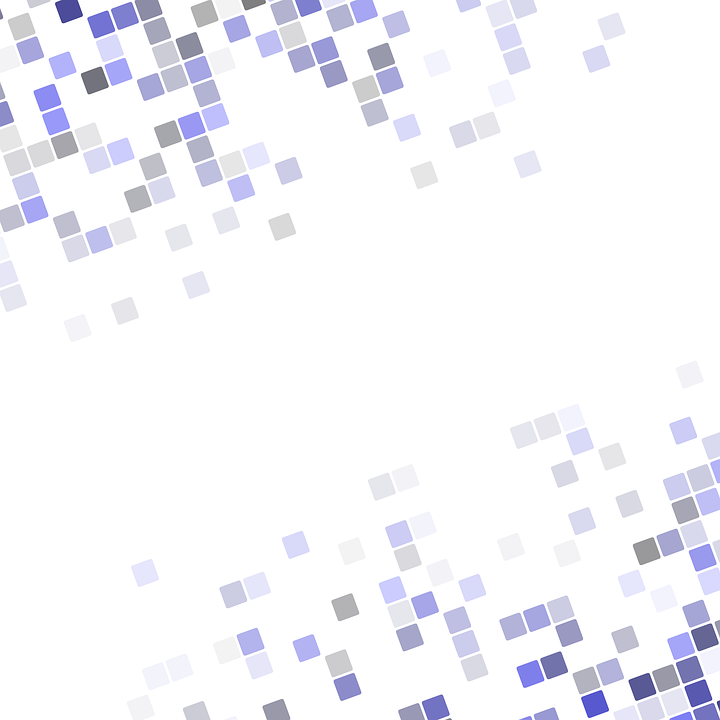 figure 0
Certains peintres adorent les formes géométriques!
Auguste Herbin est un peintre du 20ème siècle. Observe le nombre de figures géométriques que tu vois
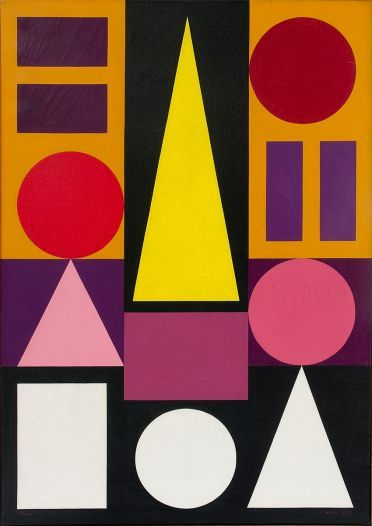 CORRECTION
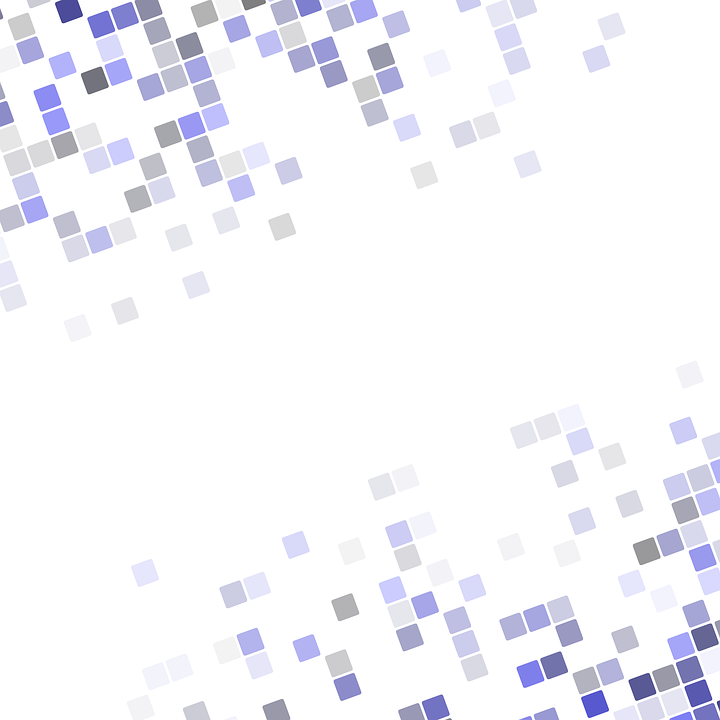 figure 1
TEXTE
Pour insérer une image, clique droit copier/ coller
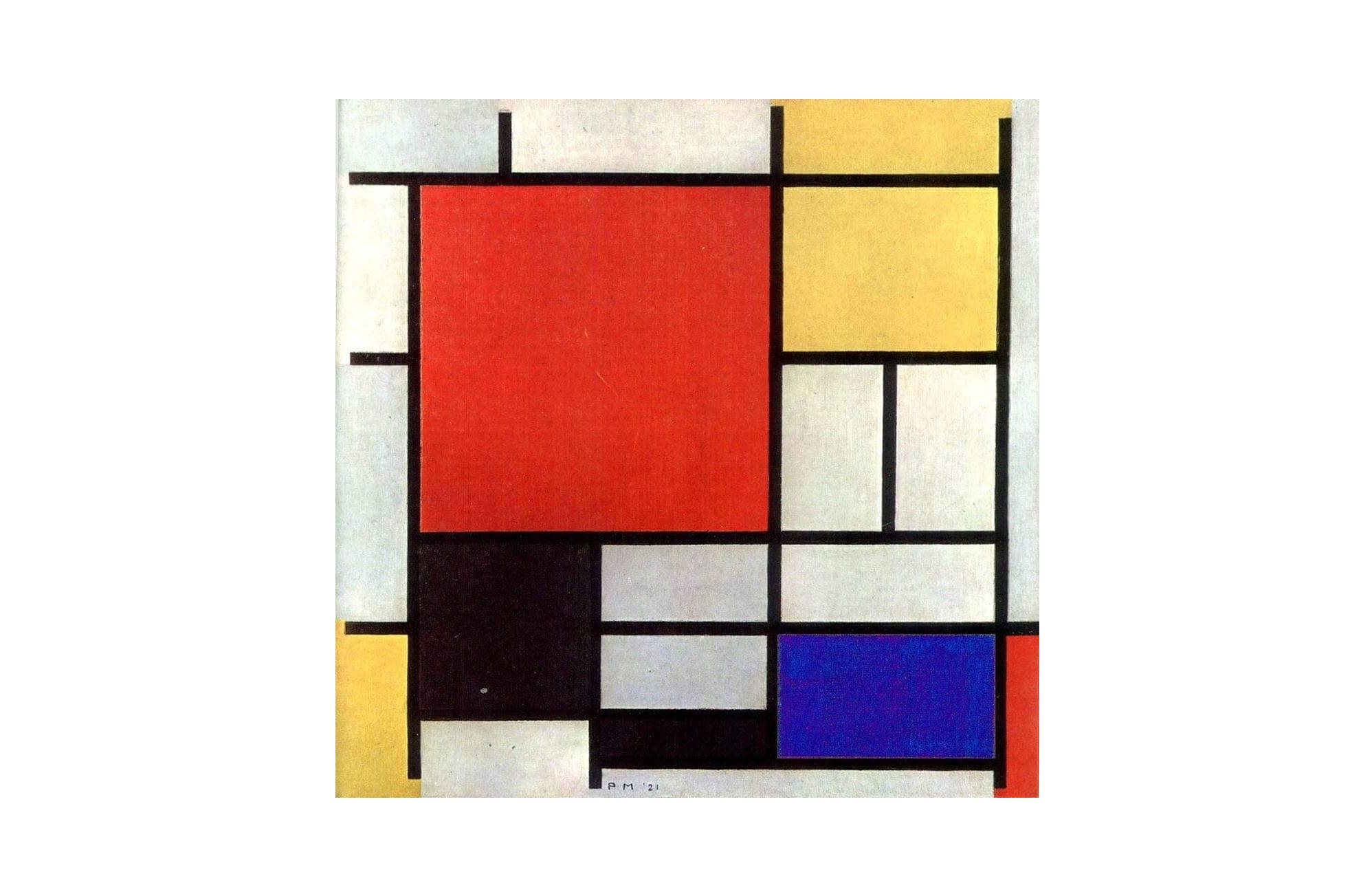 Piet Mondrian
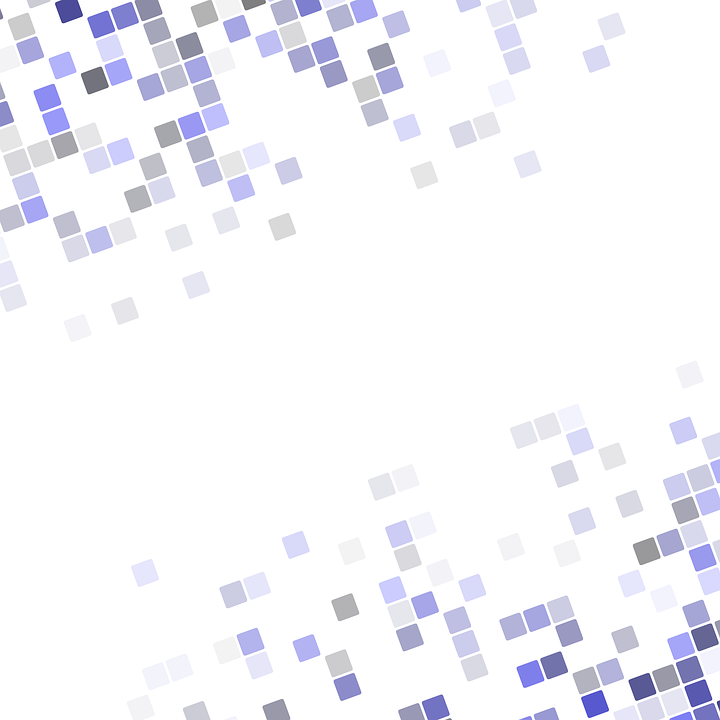 figure 1
Pour corriger votre page, copier / coller les images et le texte sur cette diapositive
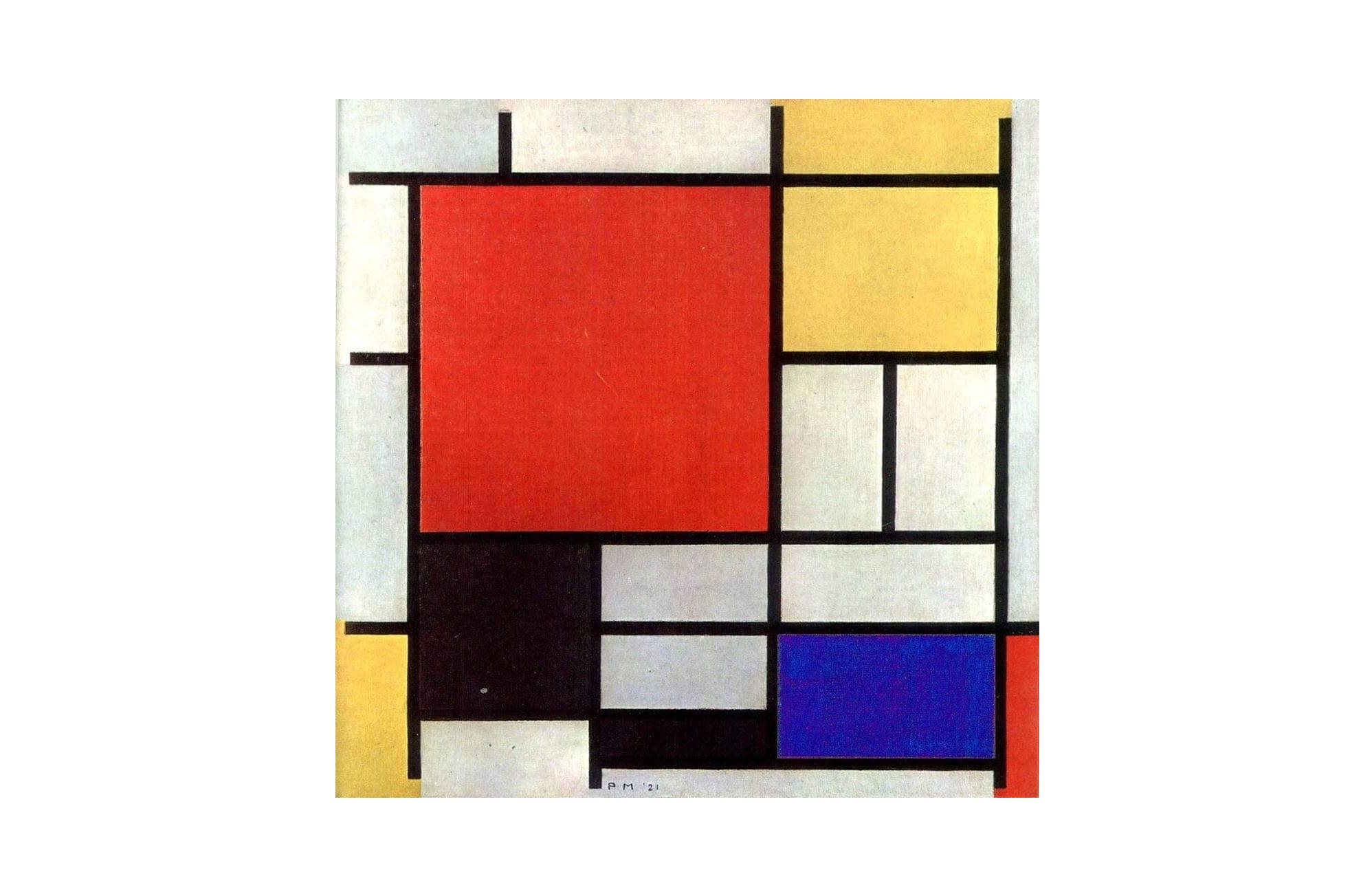 CORRECTION
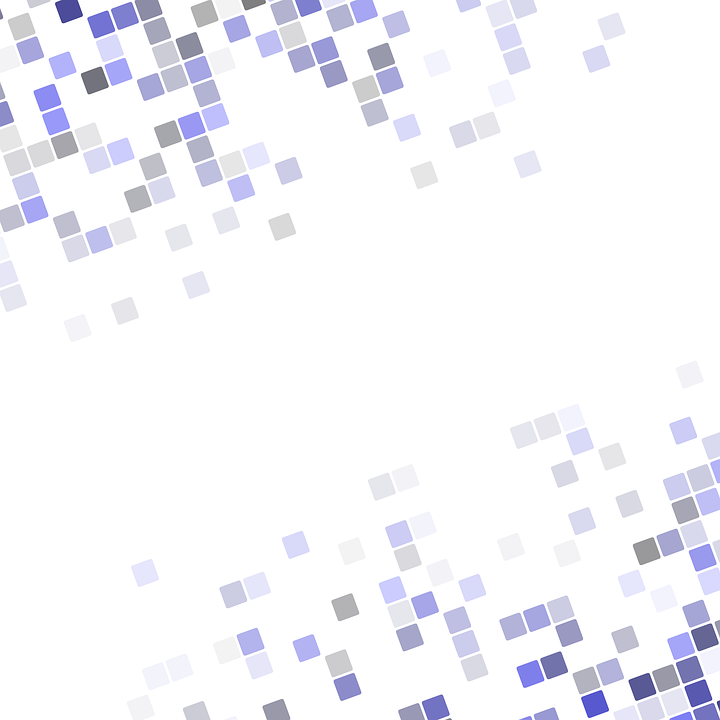 figure 2
Jardin à la française
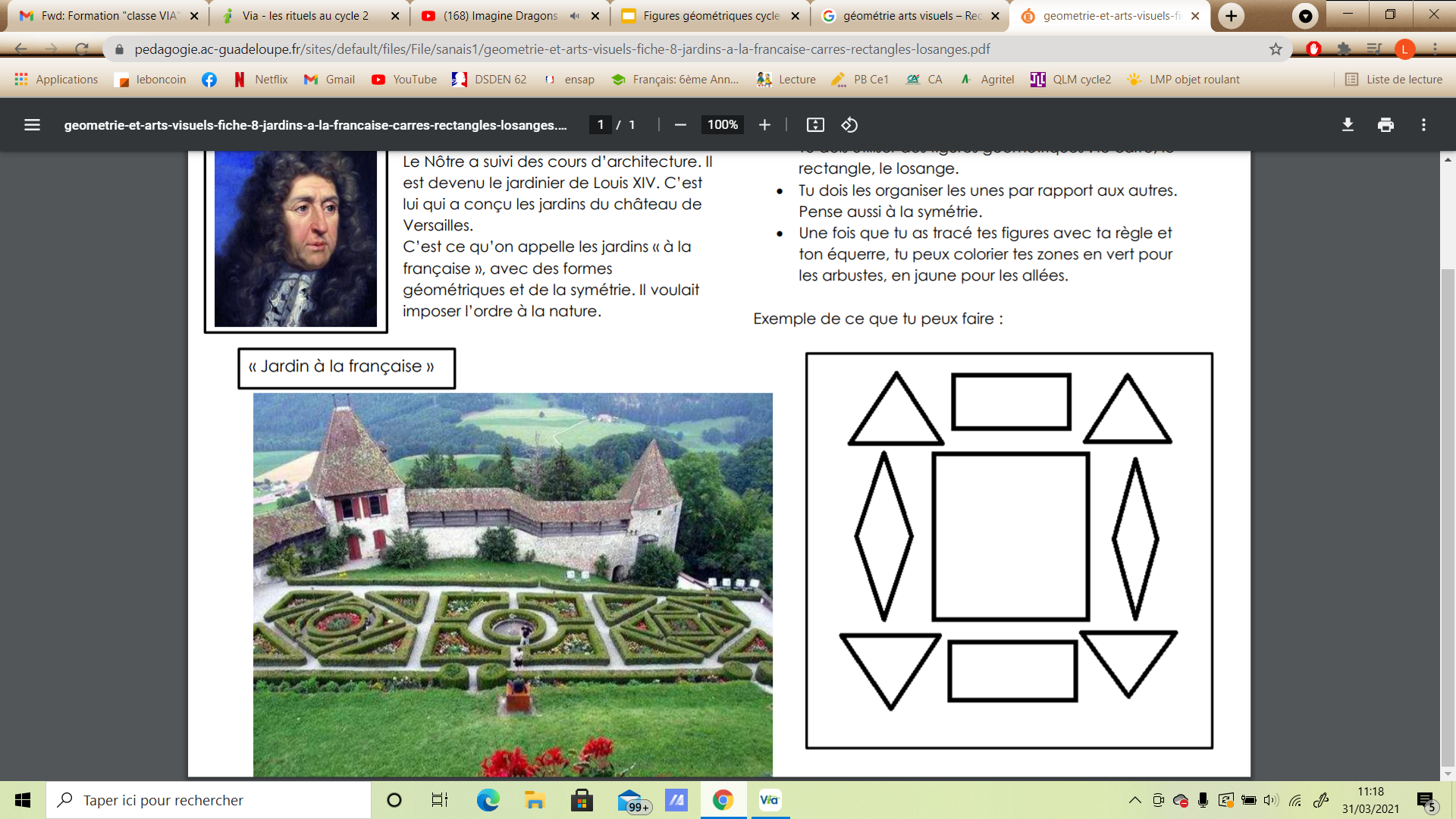 Sur cette image, combien de triangles vois-tu ?
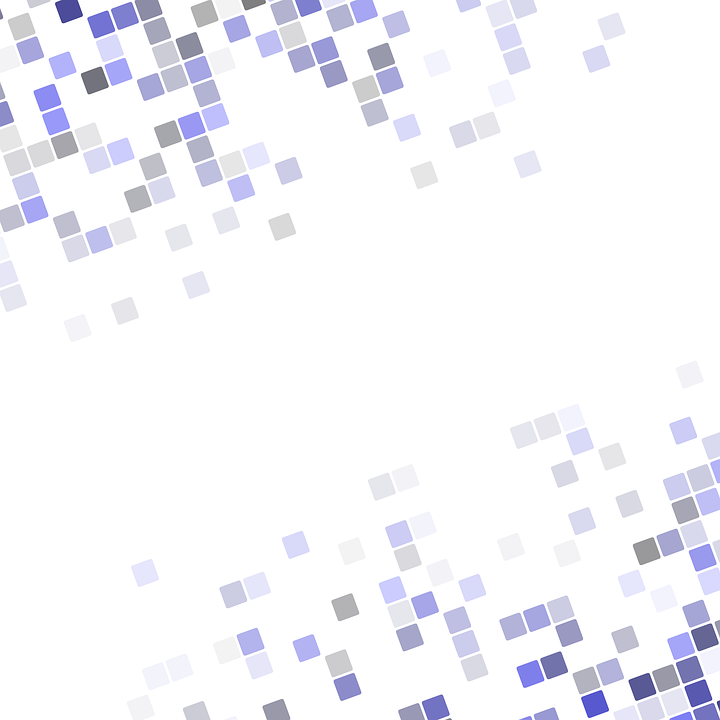 figure 2
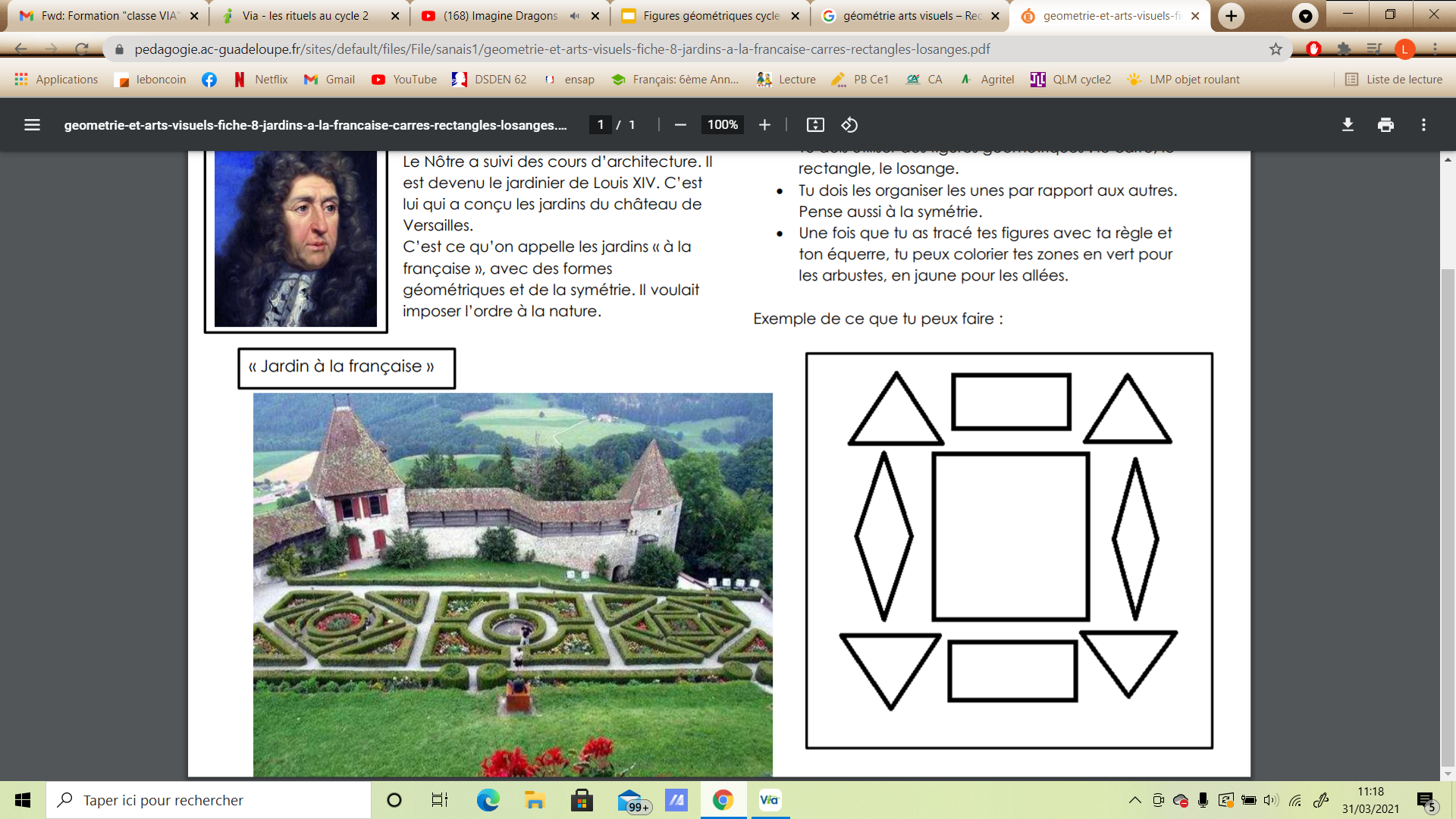 Il y a 12 triangles sur cette image.
CORRECTION
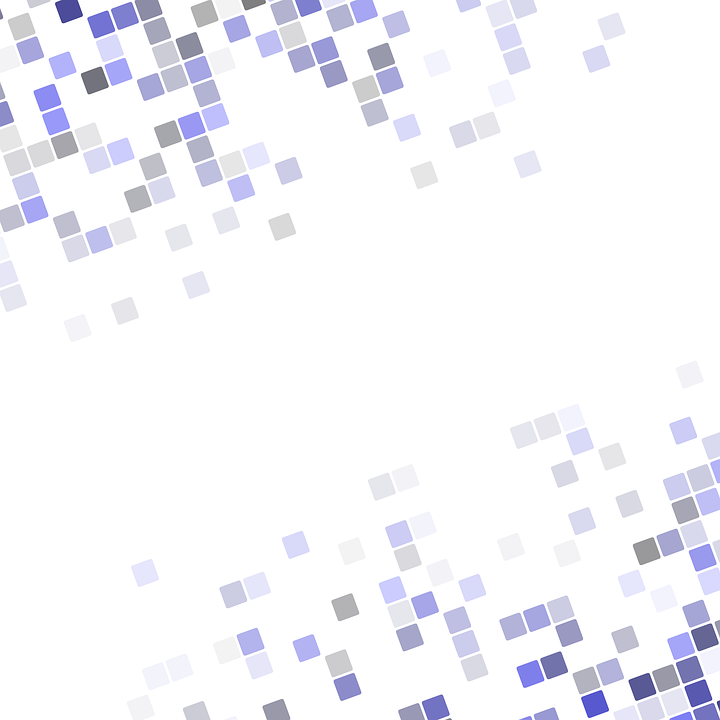 figure 3
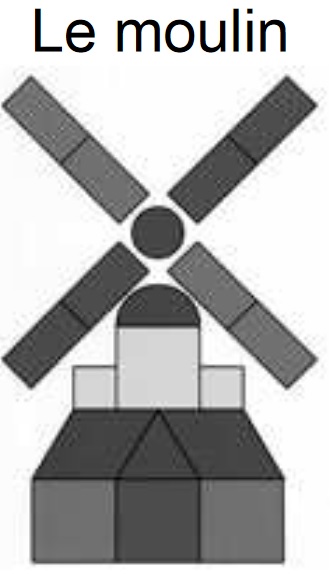 Observe cette figure et compte le nombre de carrés, rectangles, triangles et cercles. Attention aux intrus !
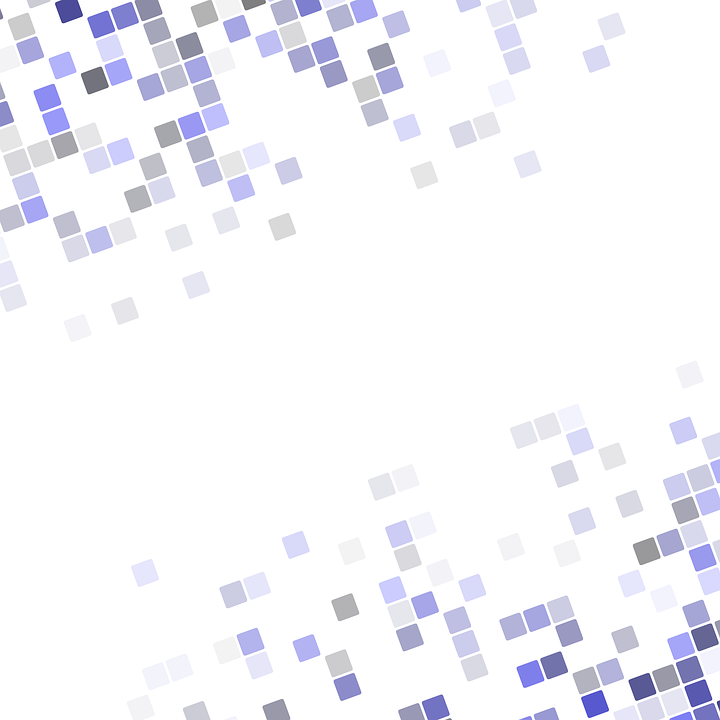 figure 3
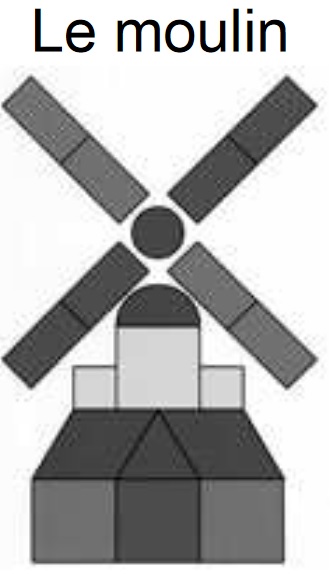 Observe cette figure et compte le nombre de carrés, rectangles, triangles et cercles. Attention aux intrus !
CORRECTION
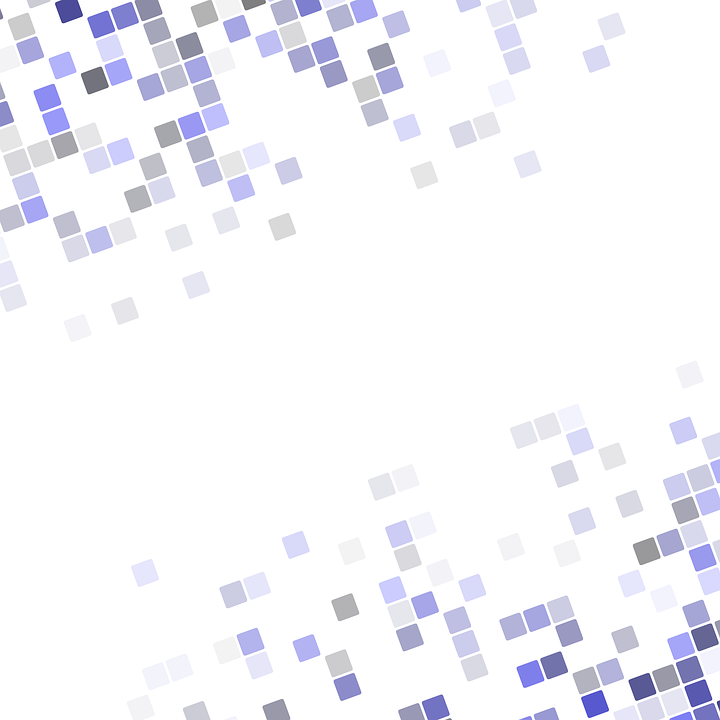 figure 3
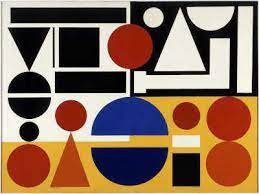 Dans cette oeuvre d’Auguste Herbin, comment vois-tu de formes différentes? Complète le tableau.
Pour insérer une image, clique droit copier/ coller
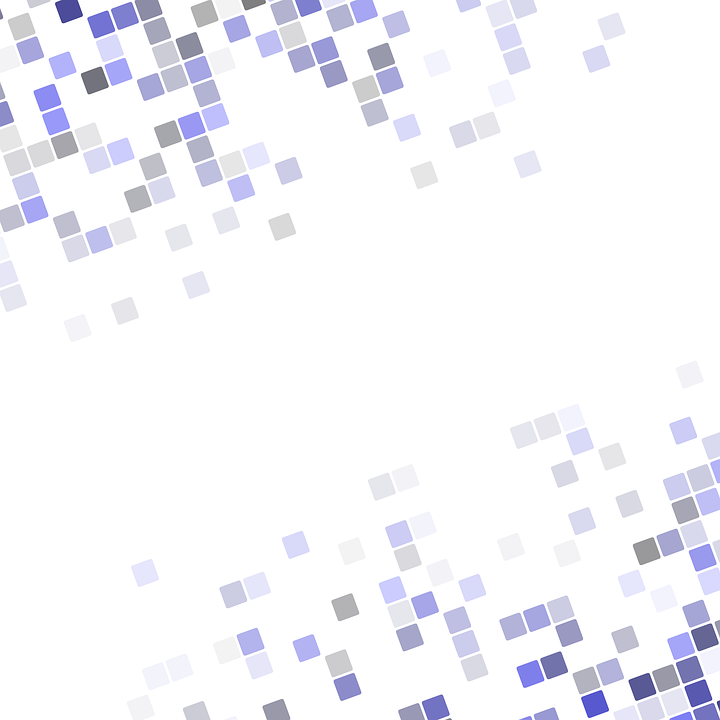 figure 3
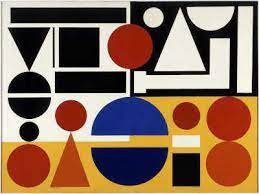 Dans cette oeuvre d’Auguste Herbin, comment vois-tu de formes différentes? Complète le tableau.
Pour corriger votre page, copier / coller les images et le texte sur cette diapositive
CORRECTION
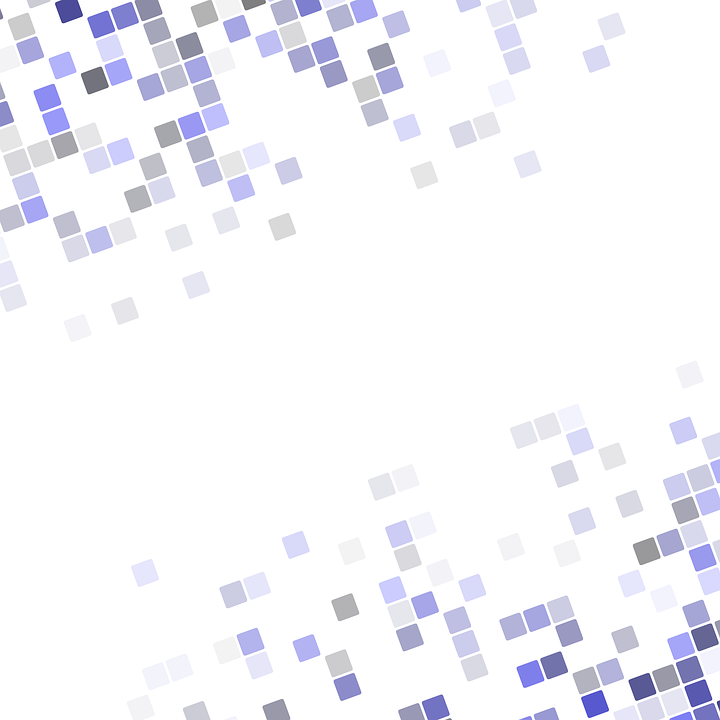 figure 4
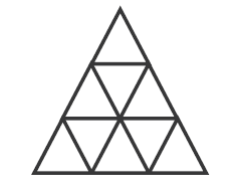 Pour insérer une image, clique droit copier/ coller
Combien comptes-tu de triangles dans cette figure ?
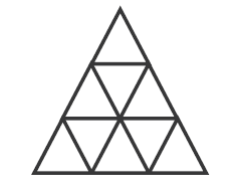 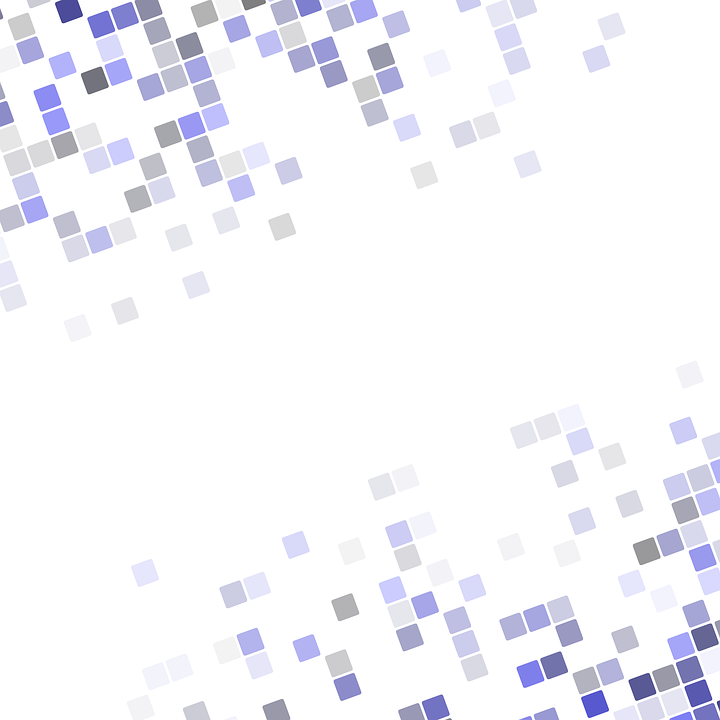 figure 4
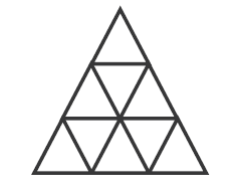 Un grand triangle, 
3 triangles “moyens’’ (constitués de 4 petits triangles) et  
9 petits triangles.
CORRECTION
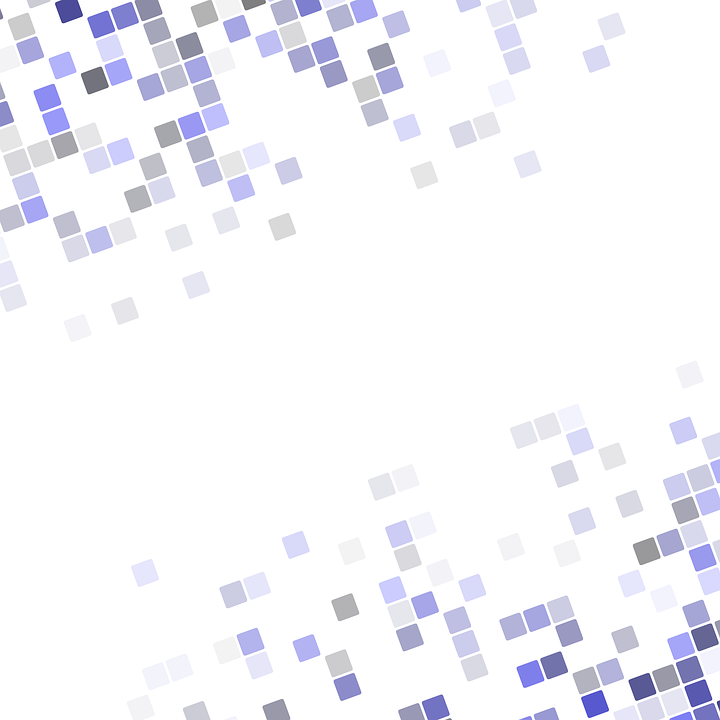 figure 5
TEXTE
J’ai 3 côtés.
J’ai 3 sommets.
J’ai 1 angle droit.
Qui suis-je?
figure 5
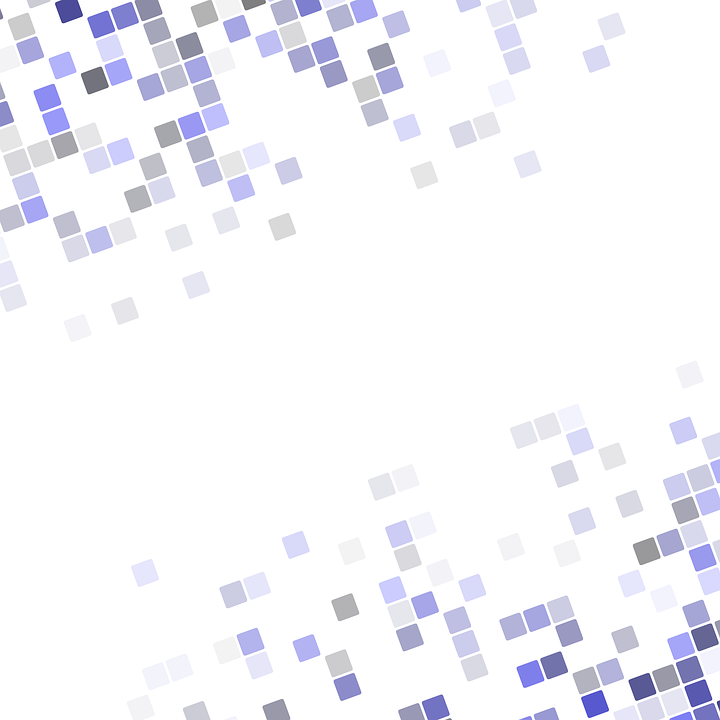 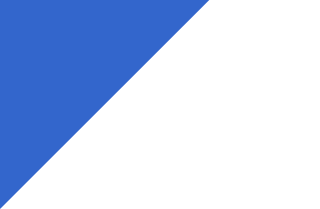 Je suis un triangle rectangle.
CORRECTION
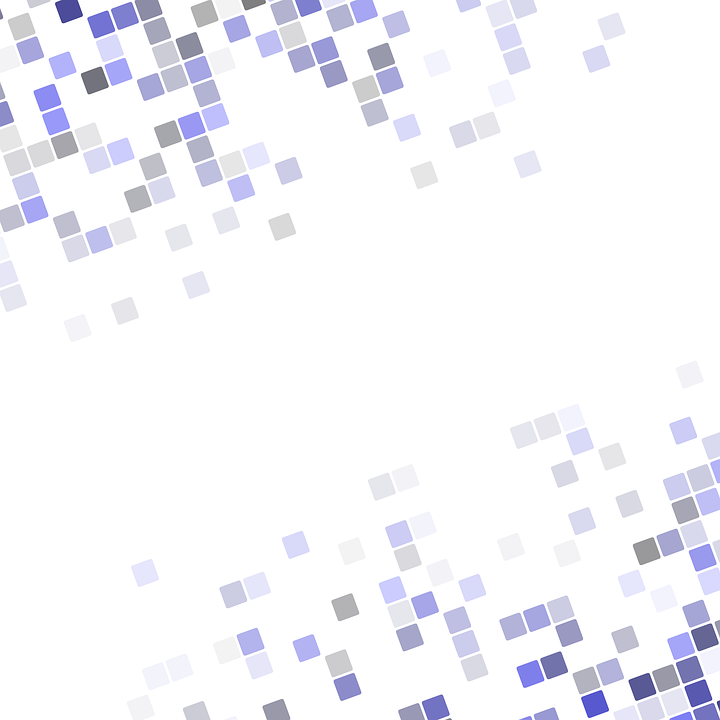 figure 6
Décrire une figure géométrique
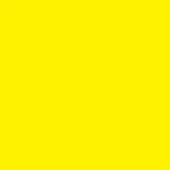 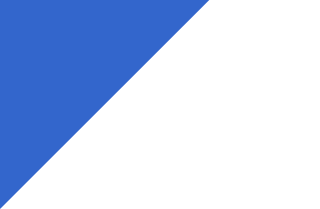 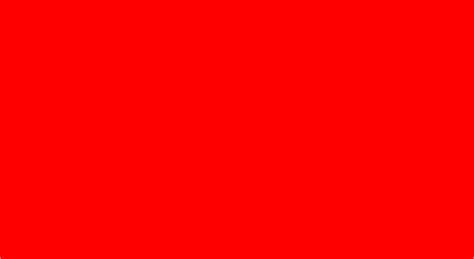 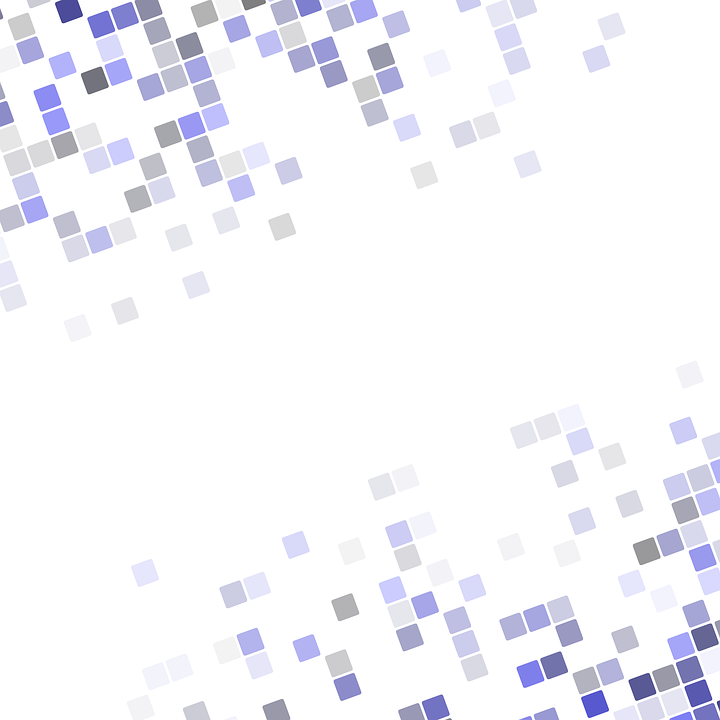 figure 6
CORRECTION
Décrire une figure géométrique
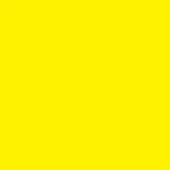 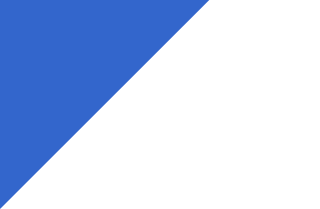 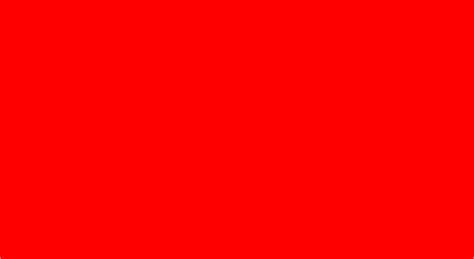 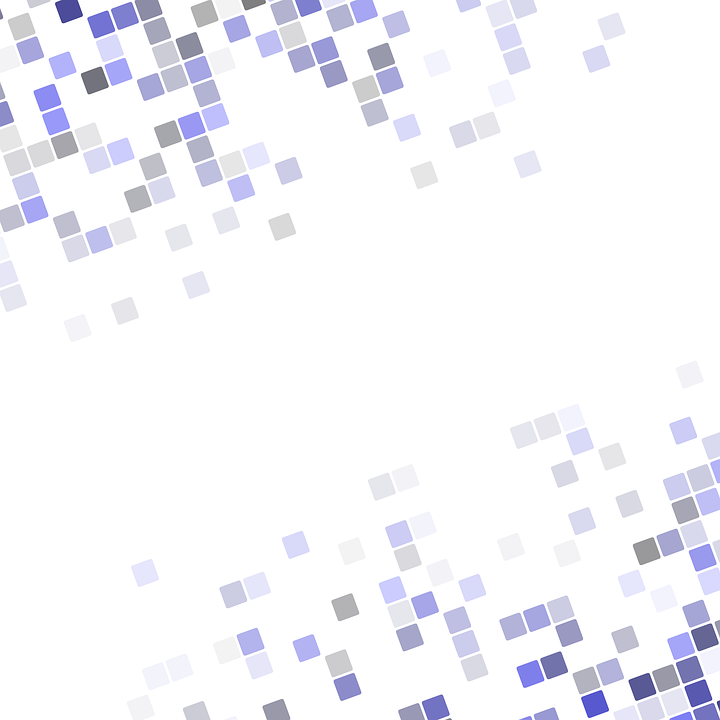 figure 7
Problème de recherche
Observe bien cette figure. Combien trouves-tu de triangles dans cette figure?
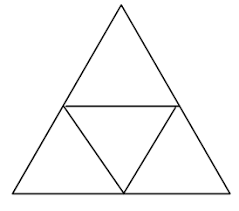 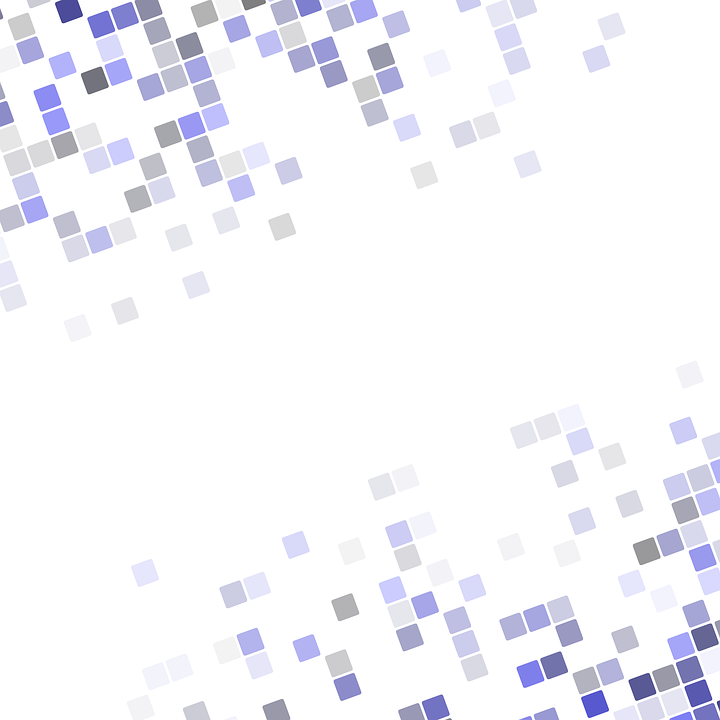 figure 7
Problème de recherche
Observe bien cette figure. Combien trouves-tu de triangles dans cette figure?
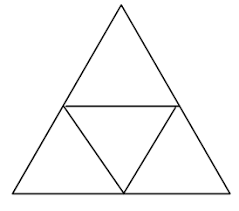 5
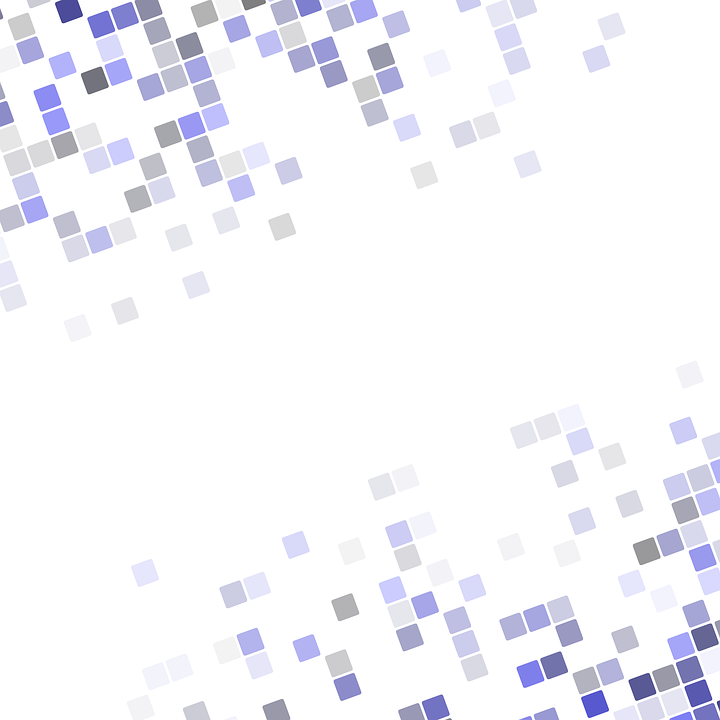 figure 8
Combien y a t-il de carrés dans cette figure?
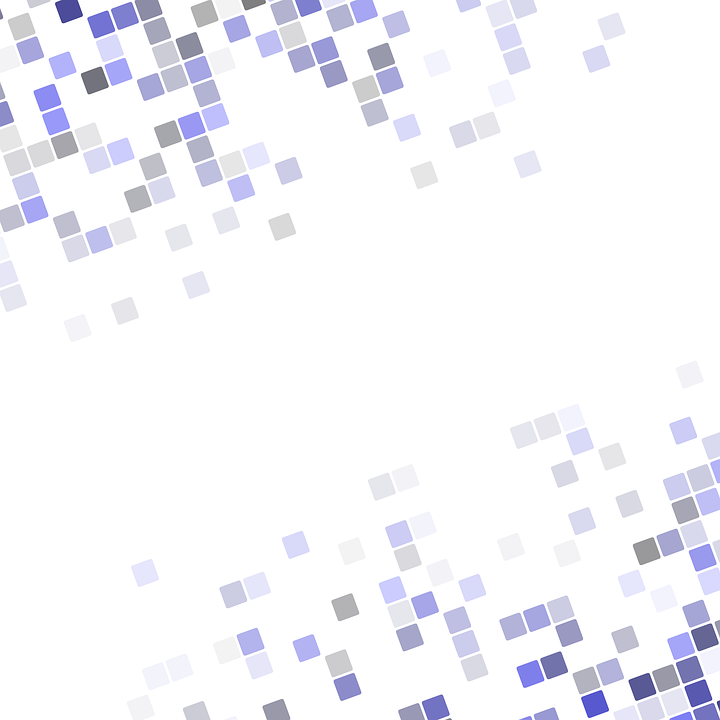 figure 8
Il y a 10 carrés dans cette figure.
CORRECTION
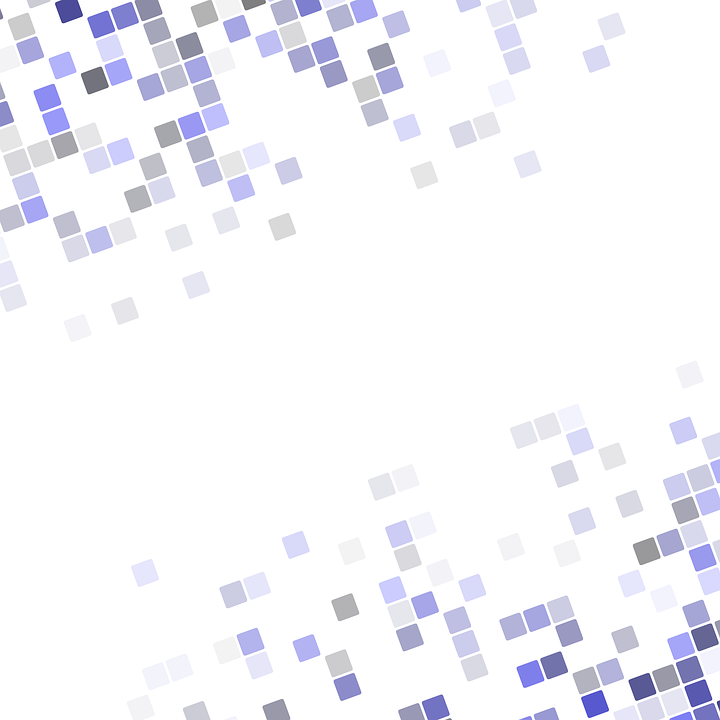 figure 9
TEXTE
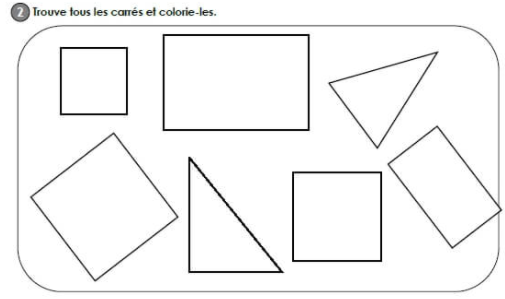 AIDE
Quelques outils pour faire de la géométrie :
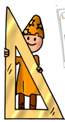 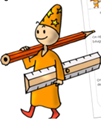 à disposition de petites équerres en papier (taille forme)
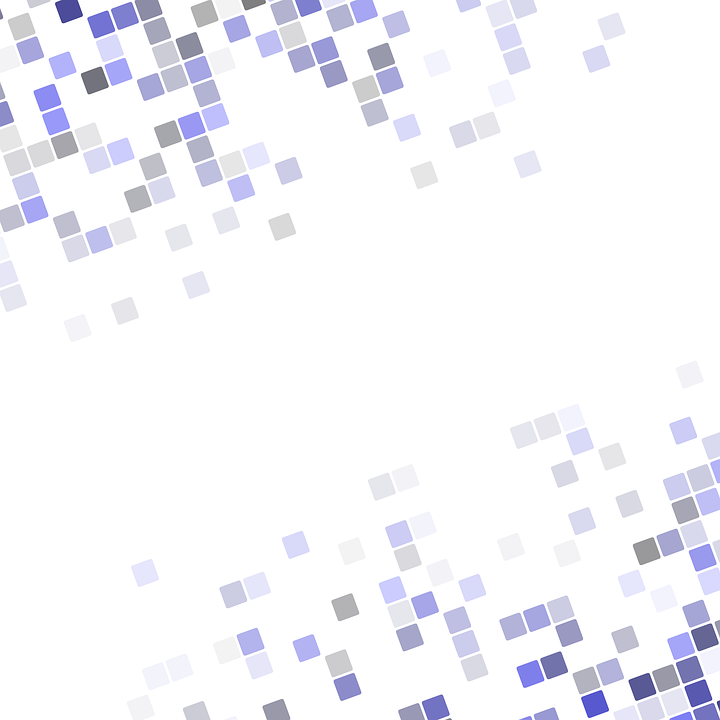 figure 9
AIDE
Quelques outils pour faire de la géométrie :
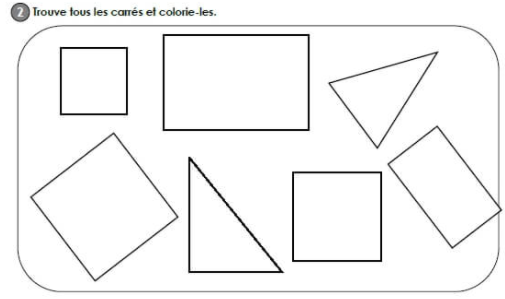 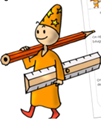 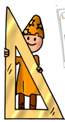 CORRECTION
1/ Revoir leçon/vocabulaire 
Qu’est-ce qu’un carré?
2/ Les outils
3/ Distribuer de petites équerres en papier pour vérifier les angles droits et valider.
CORRECTION
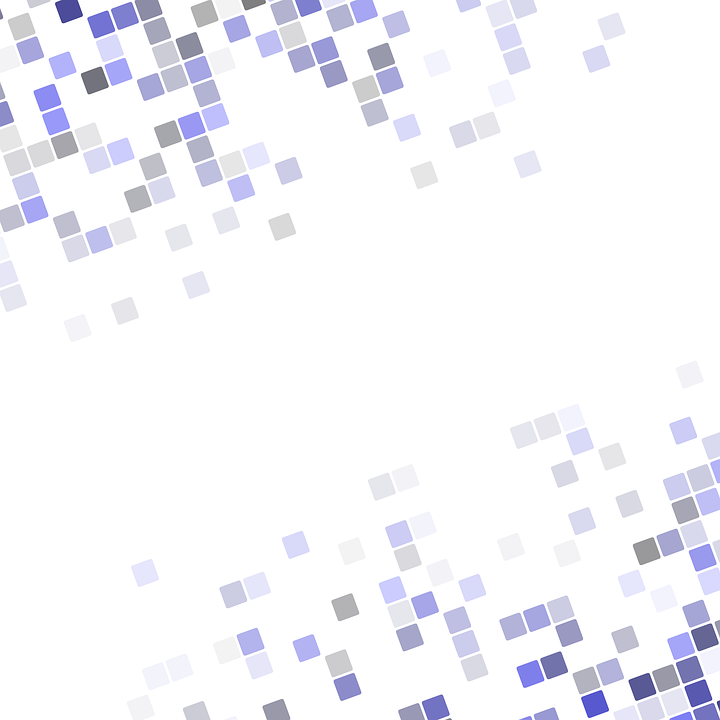 figure 10
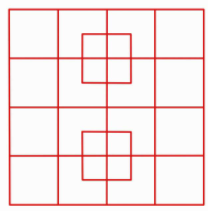 Combien y a t-il de carrés dans cette figure?
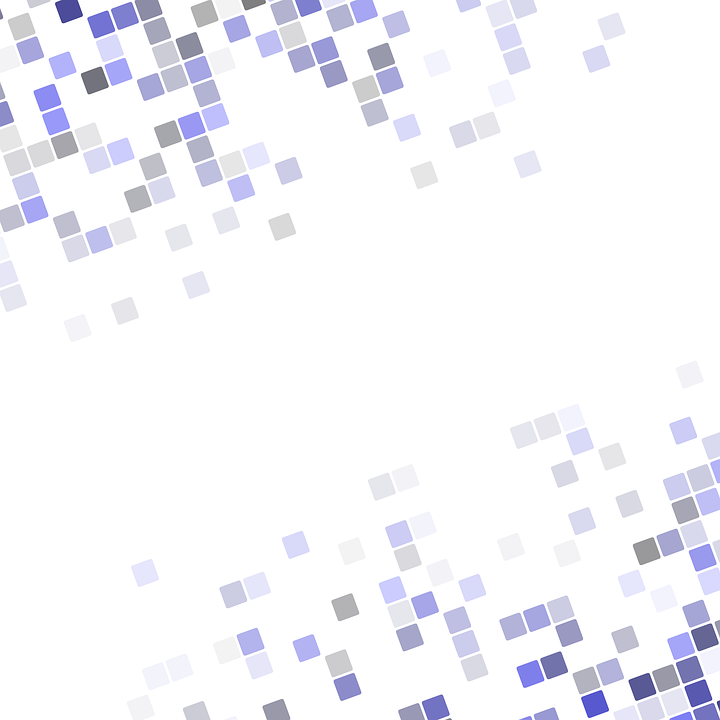 figure 10
Combien y a t-il de carrés dans cette figure?

32 carrés
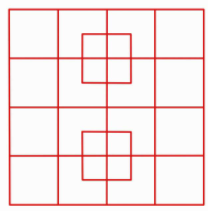 CORRECTION
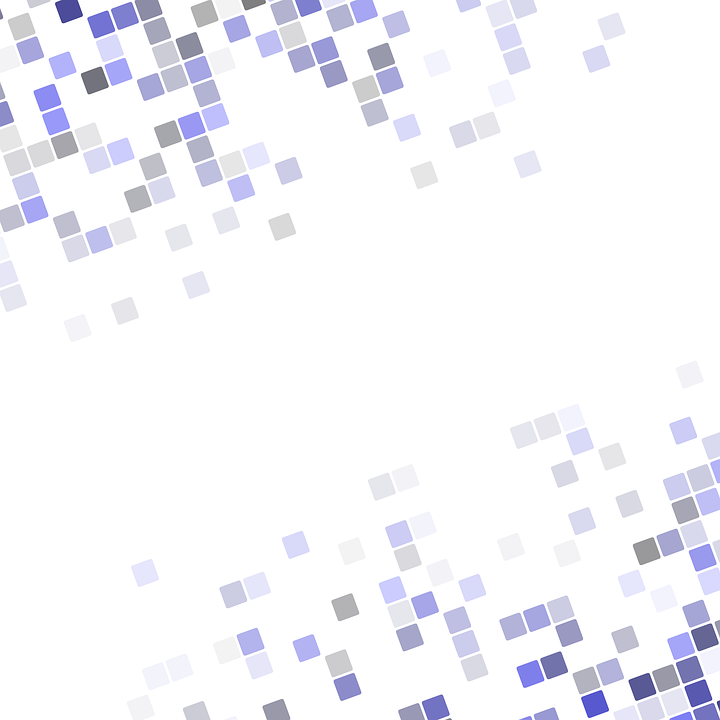 figure 11
Ecris le nombre de chaque forme demandée dans le tableau
Pour insérer une image, clique droit copier/ coller
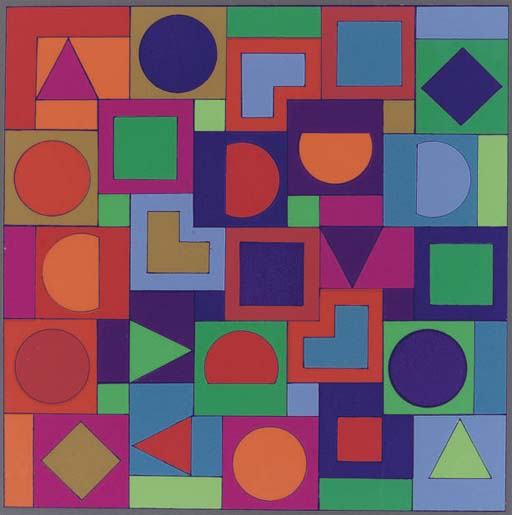 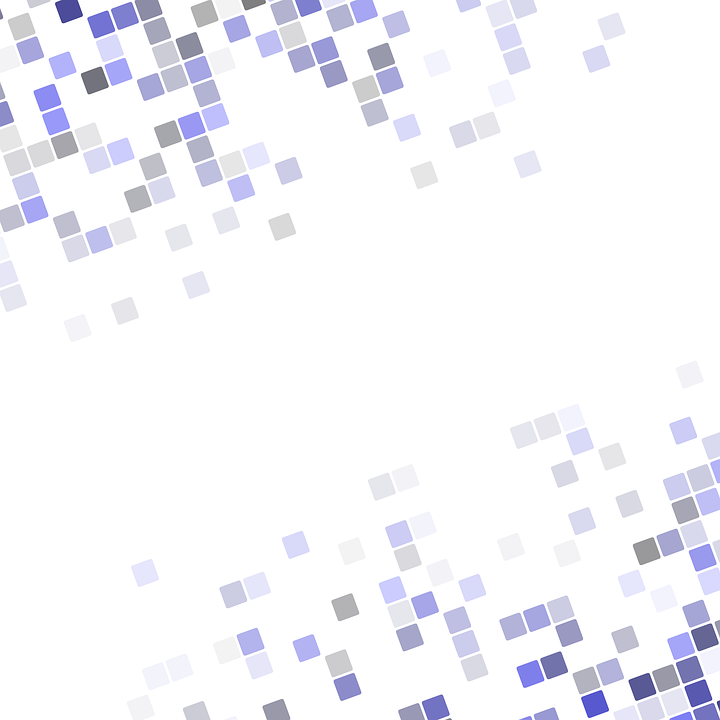 figure 11
CORRECTION
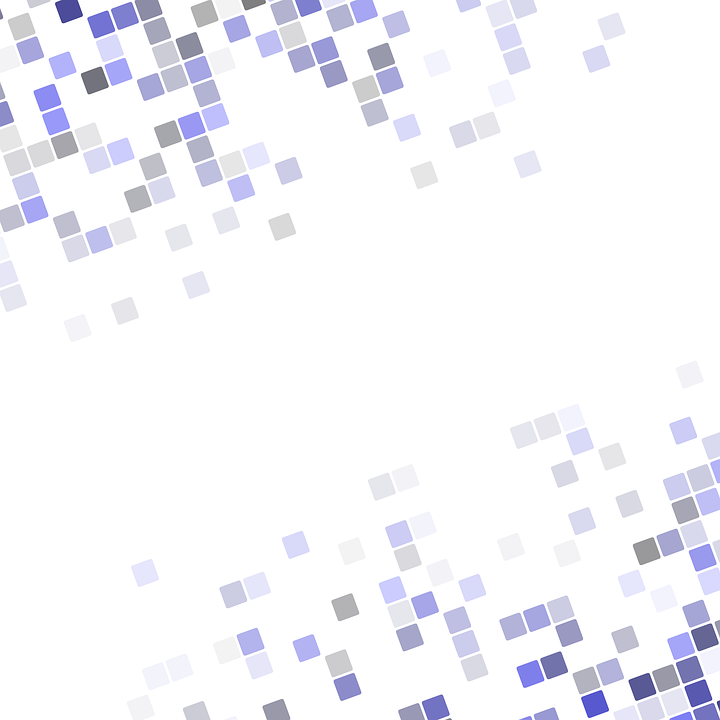 figure 12
Identifier les formes que tu connais et compte-les
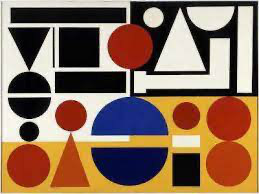 Pour insérer une image, clique droit copier/ coller
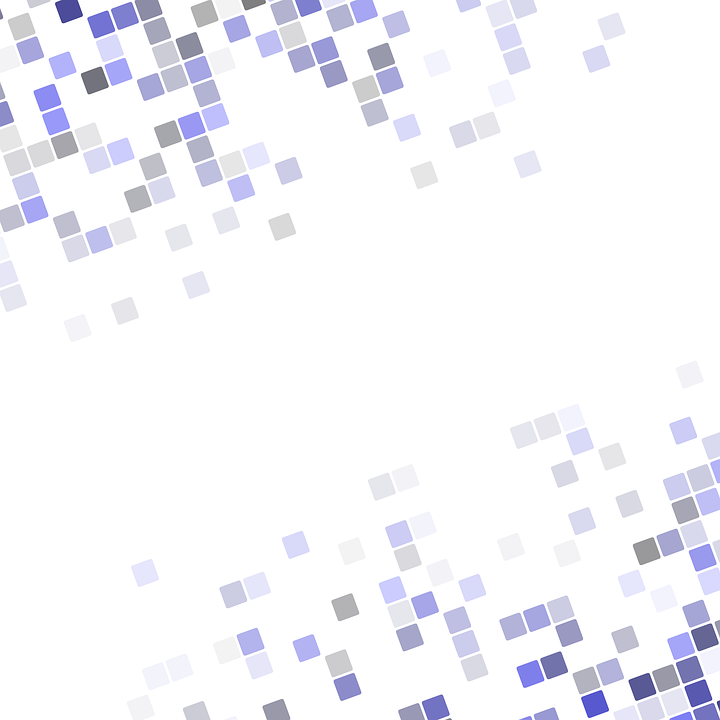 figure 12
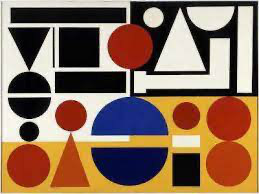 Pour corriger votre page, copier / coller les images et le texte sur cette diapositive
CORRECTION
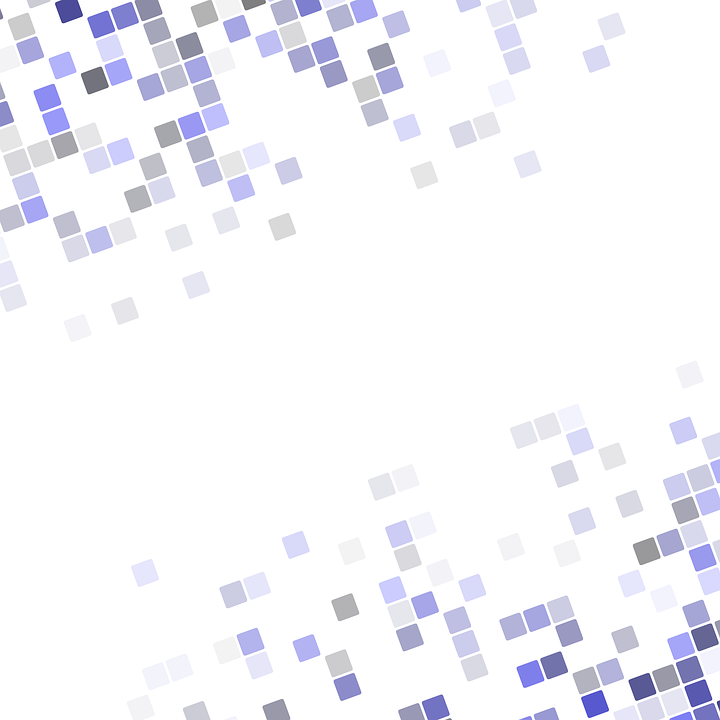 figure 13
TEXTE
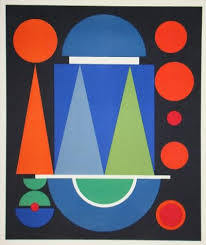 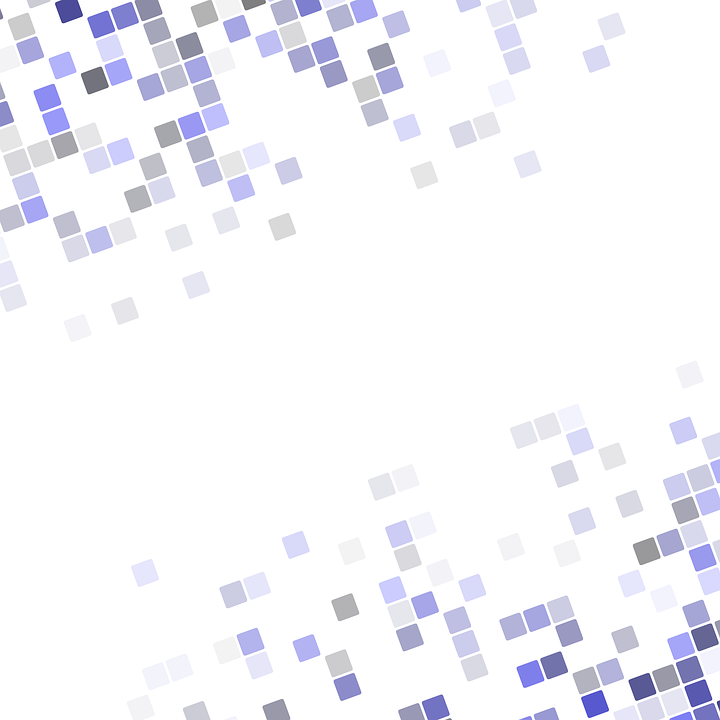 figure 13
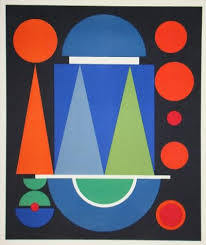 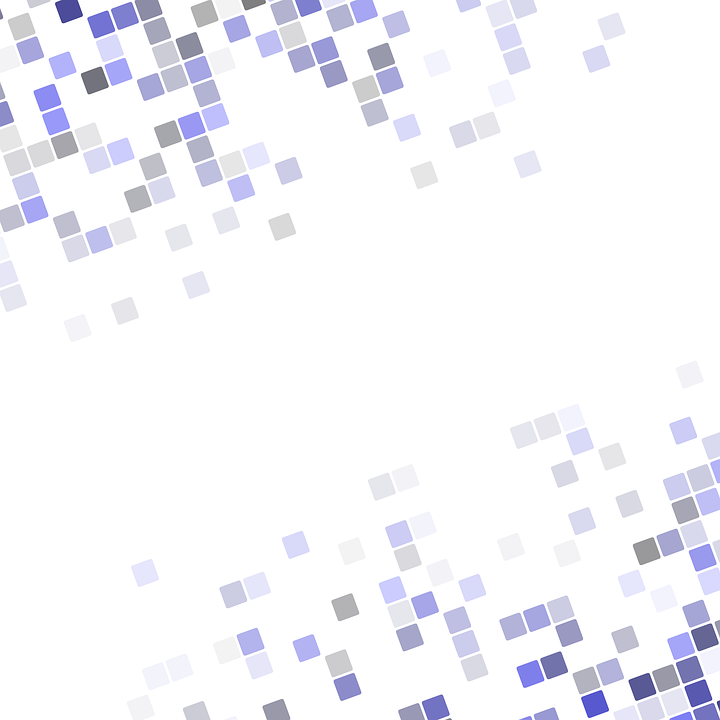 figure 14
Certains peintres adorent les formes géométriques!
Auguste Herbin est un peintre du 20ème siècle. Observe le nombre de figures géométriques que tu vois
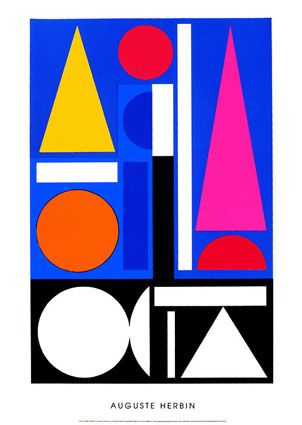 Pour insérer une image, clique droit copier/ coller
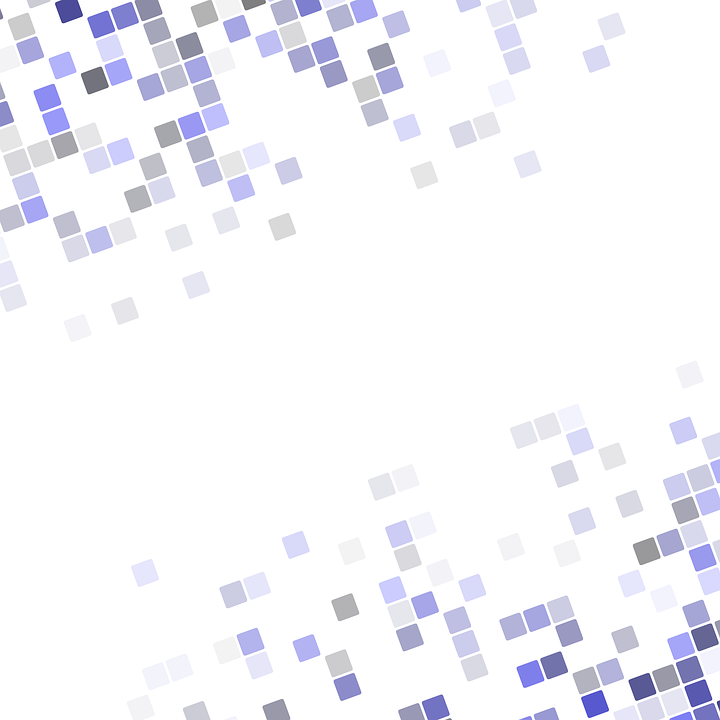 figure 14
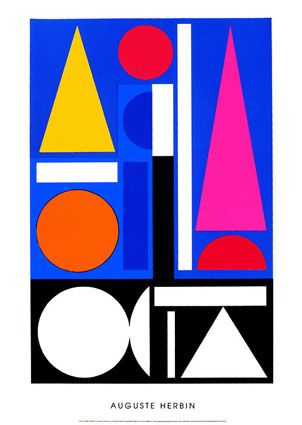 Pour corriger votre page, copier / coller les images et le texte sur cette diapositive
CORRECTION
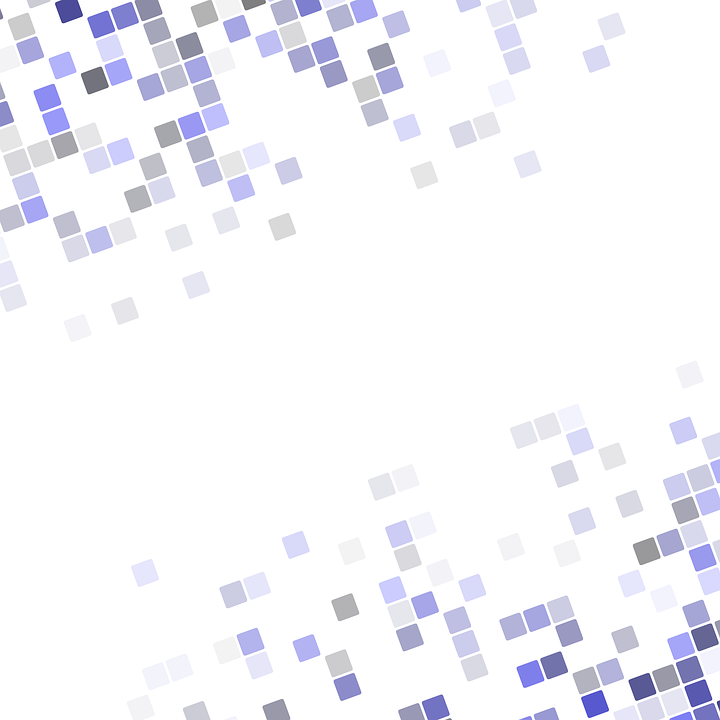 figure 15
Tu peux trouver des formes géométriques tout autour de toi. Observe le nombre de formes que tu vois sur ce véhicule.
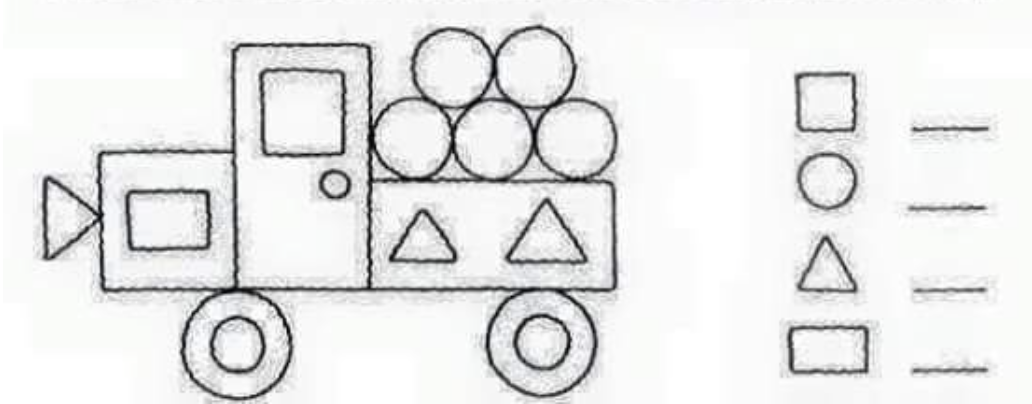 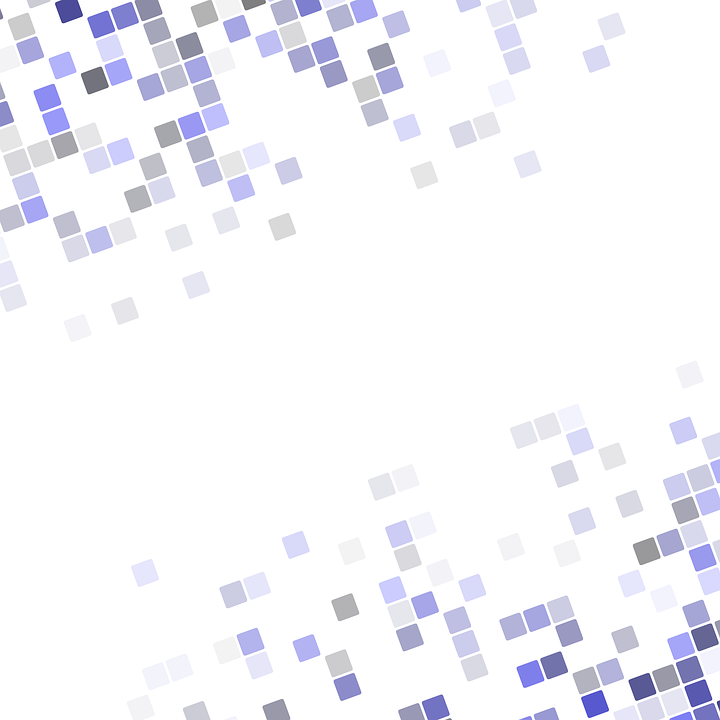 figure 15
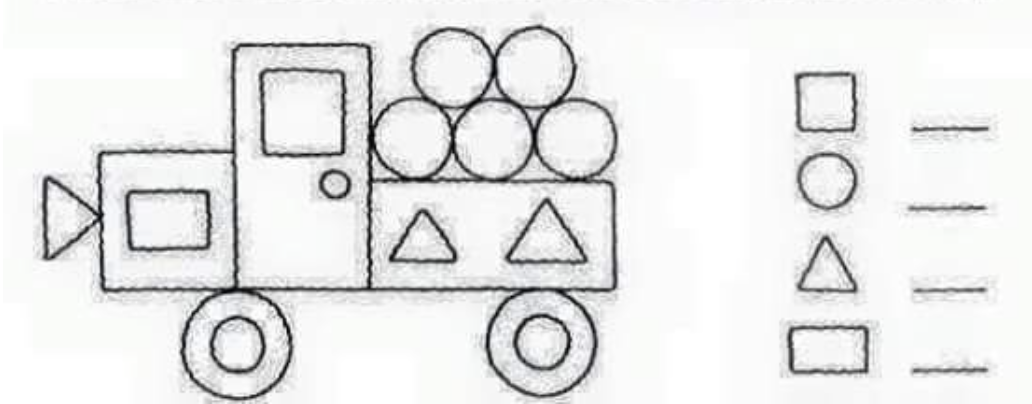 2
10
3
3
CORRECTION
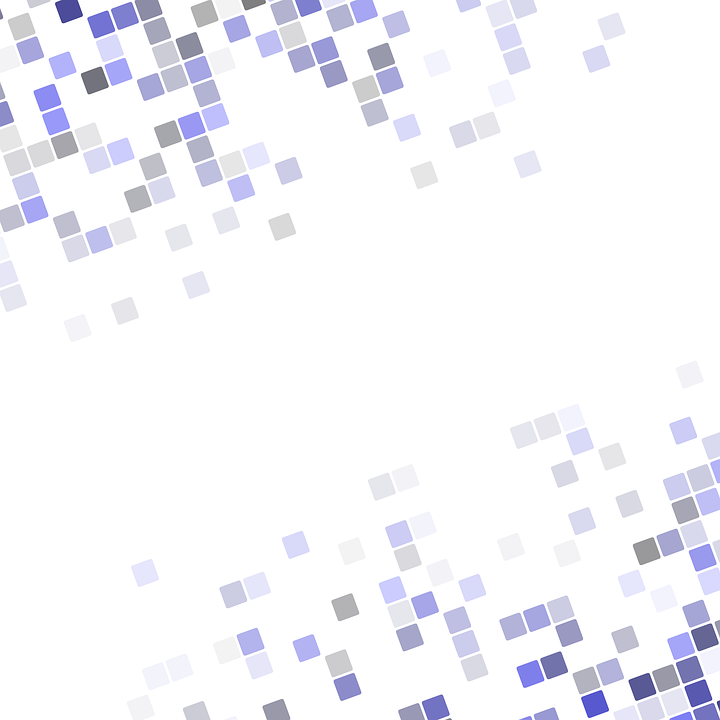 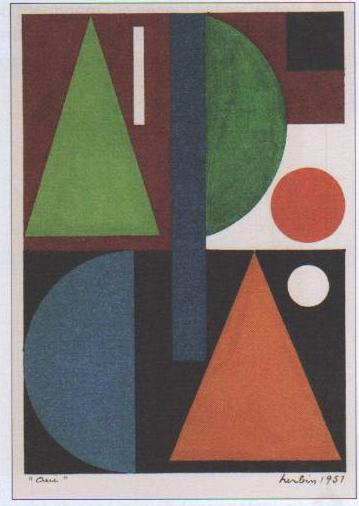 figure 16
TEXTE
Complète le tableau
figure 16
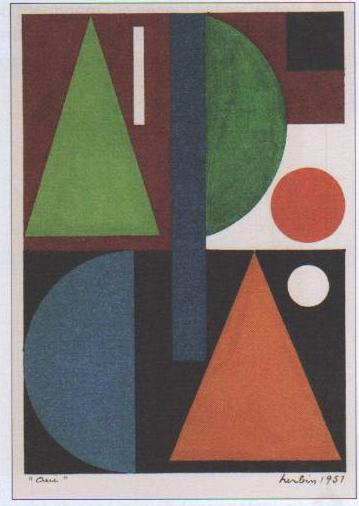 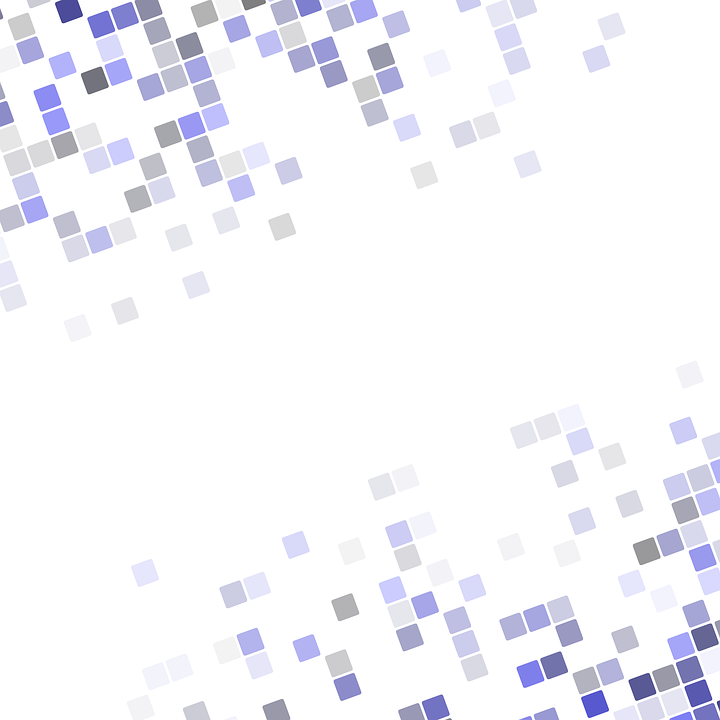 CORRECTION
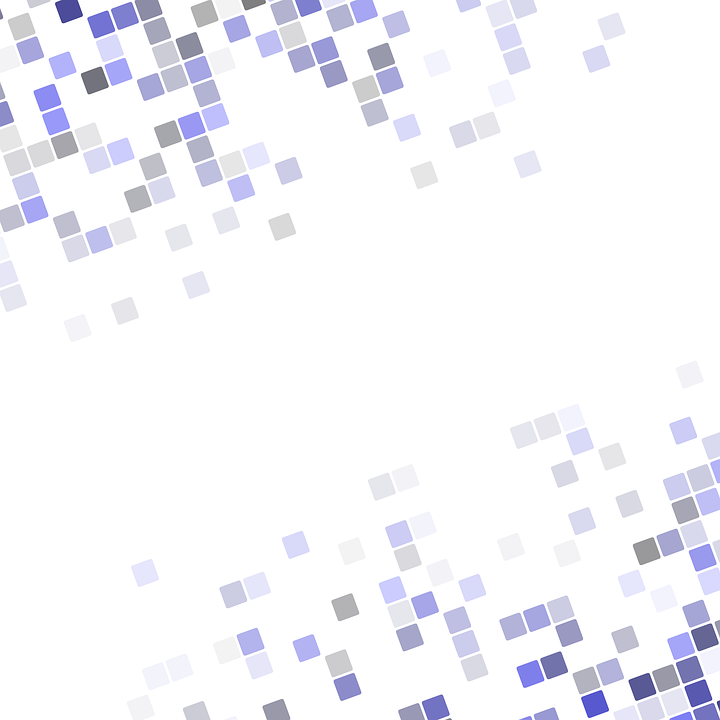 figure 17
En expérimentant le procédé de Vassily Kandinsky, complète son oeuvre picturale en traçant des figures géométriques.
Pour insérer une image, clique droit copier/ coller
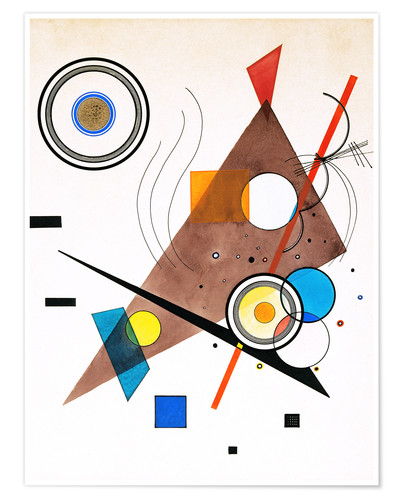 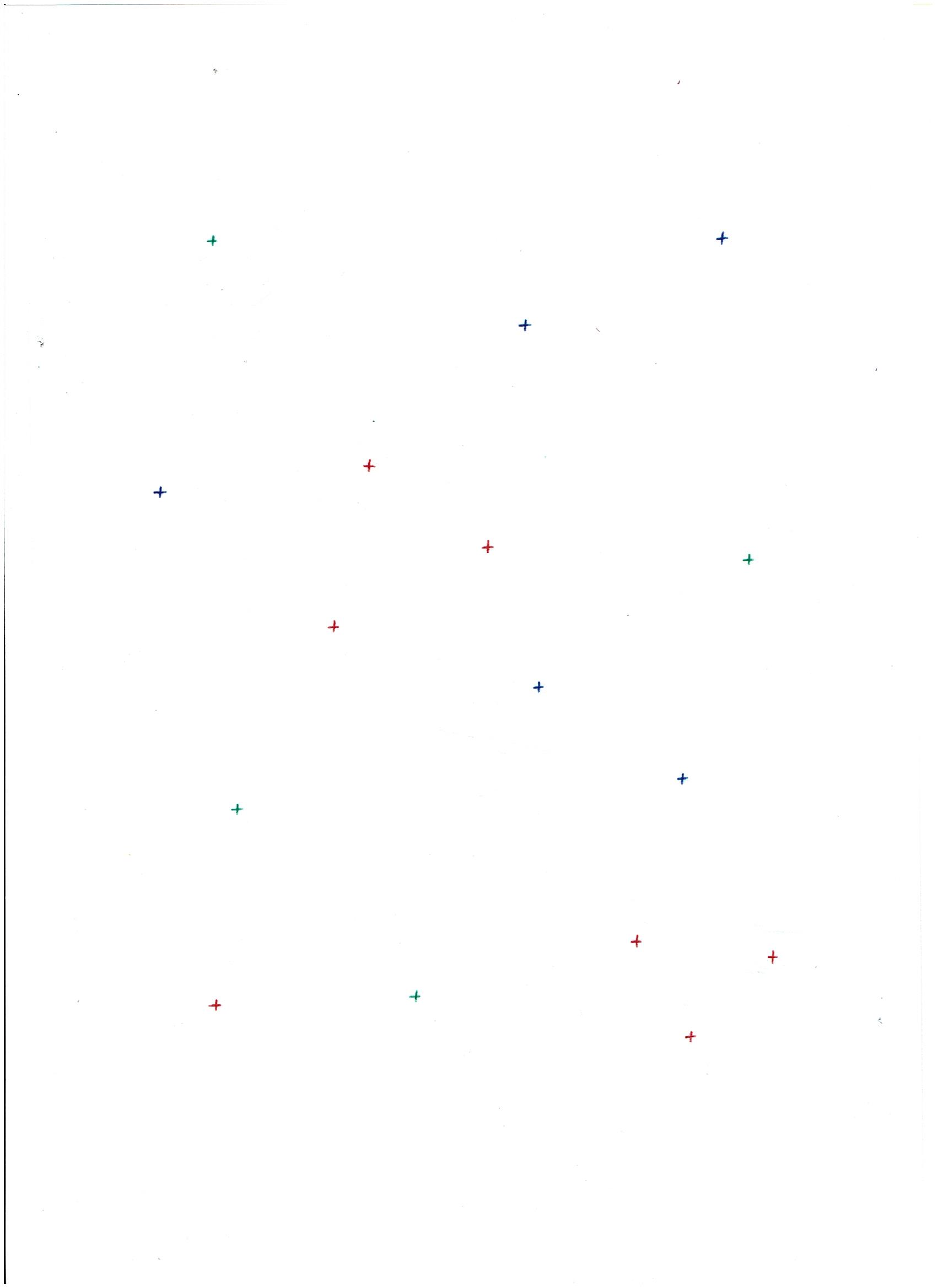 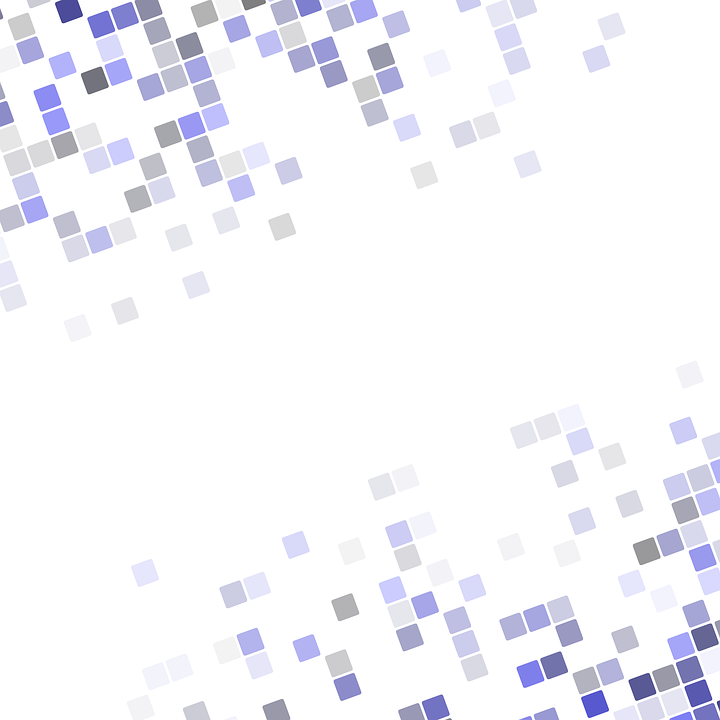 figure 17
Pour corriger votre page, copier / coller les images et le texte sur cette diapositive
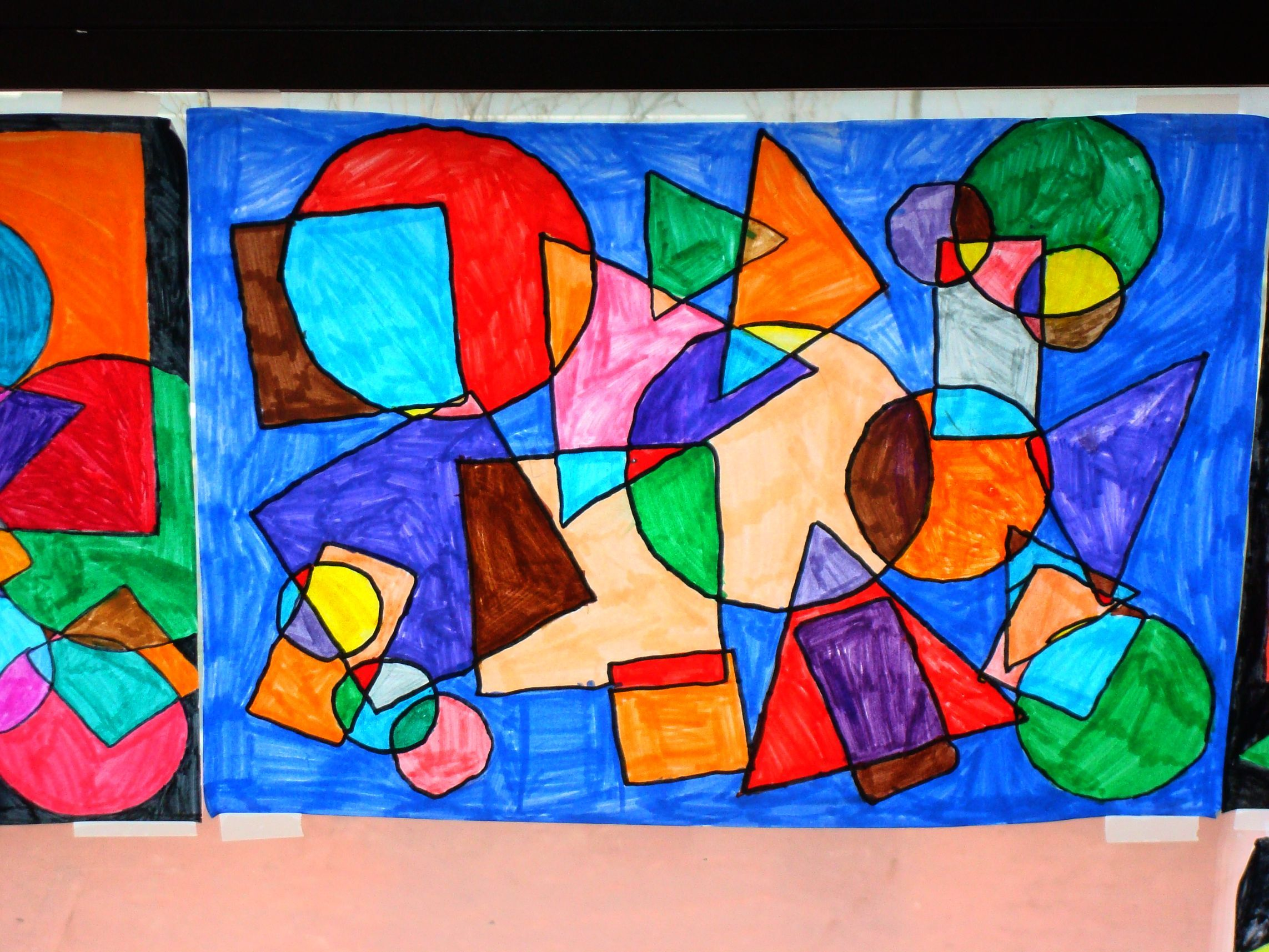 CORRECTION
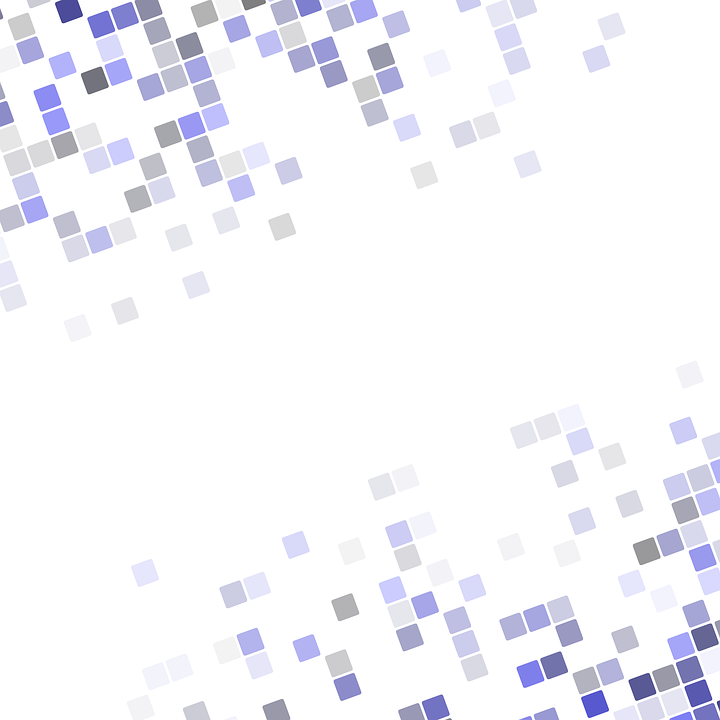 figure 18
Quel est le point commun entre toutes ces oeuvres d’art?
Pour insérer une image, clique droit copier/ coller
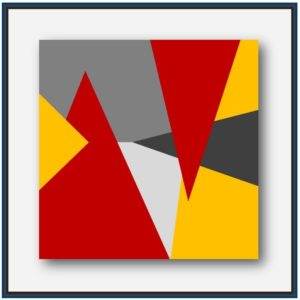 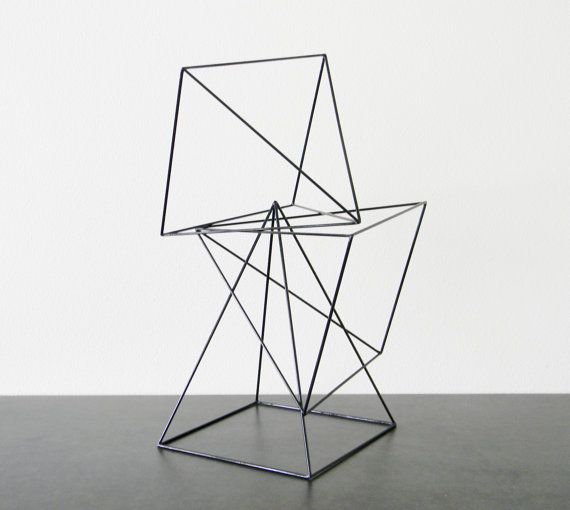 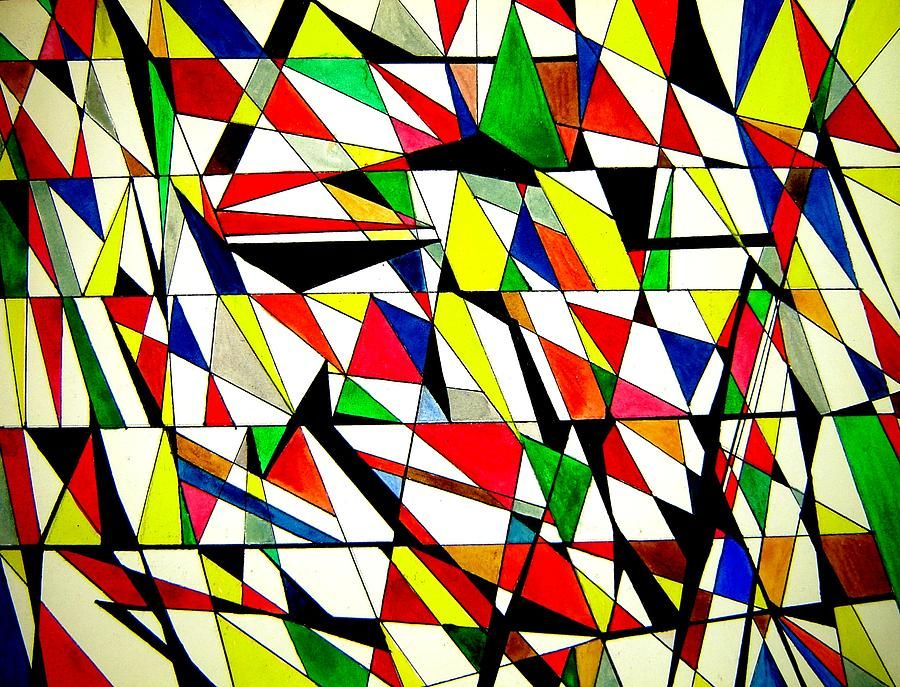 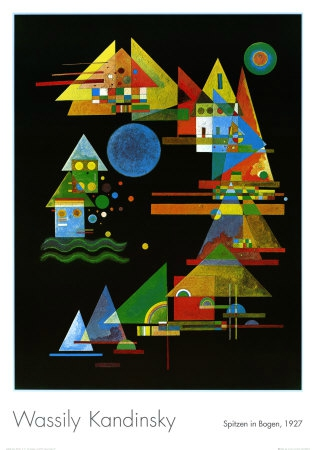 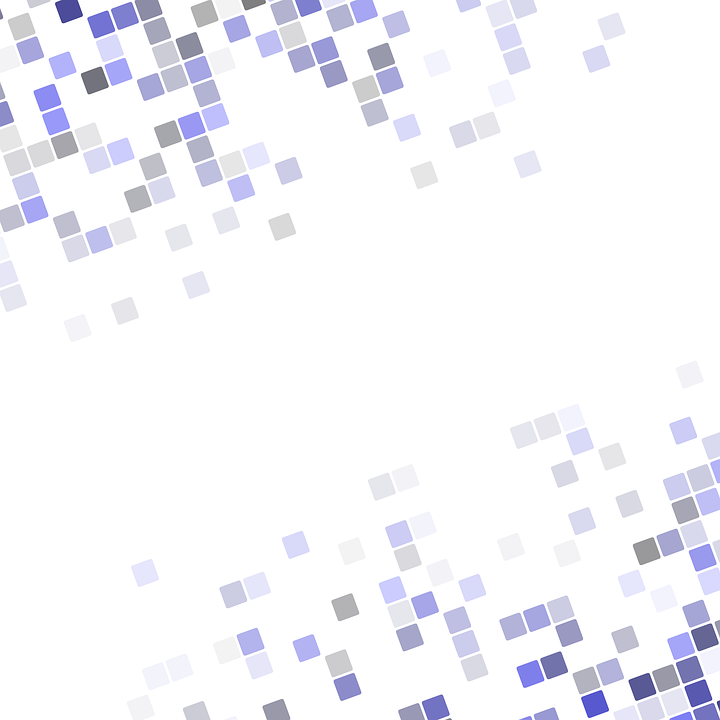 figure 18
CORRECTION
Pour corriger votre page, copier / coller les images et le texte sur cette diapositive
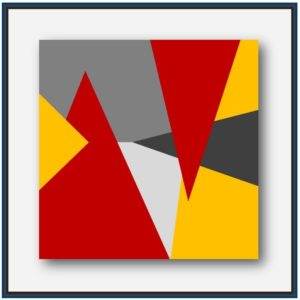 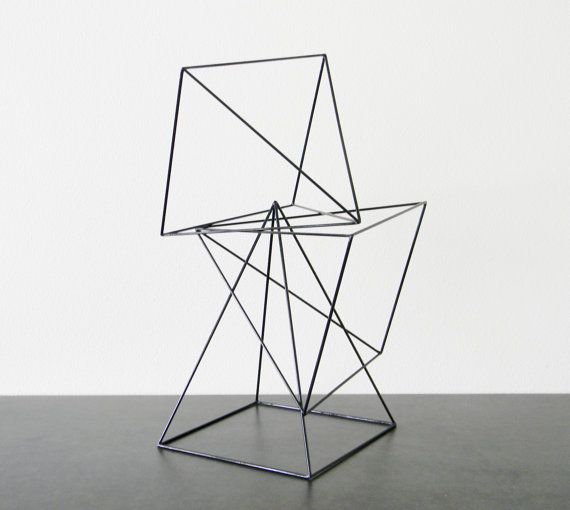 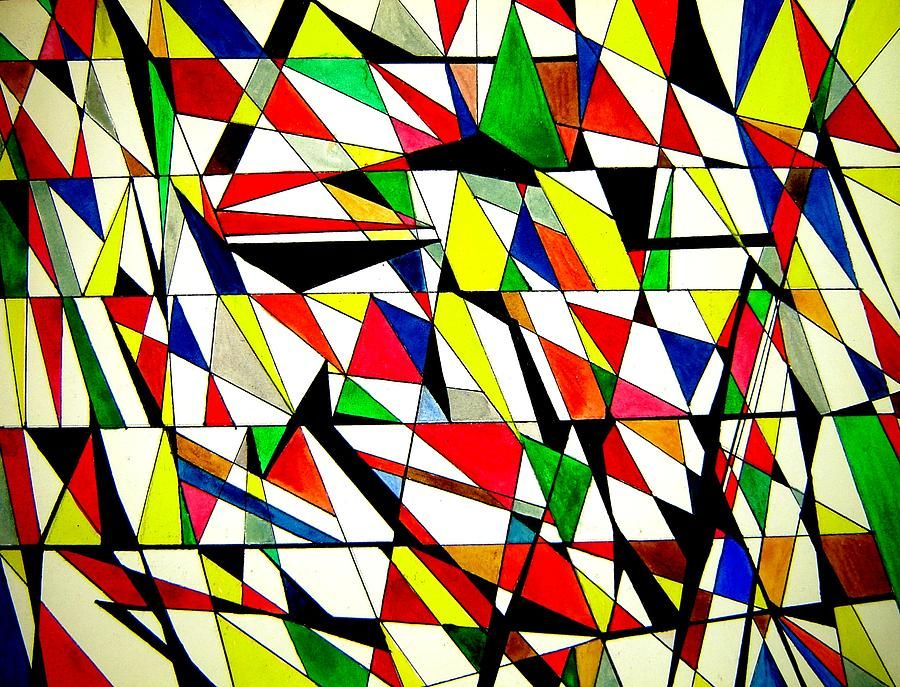 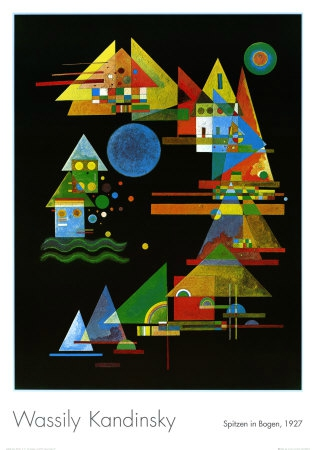 Le triangle est la forme géométrique commune à ces oeuvres d’art.
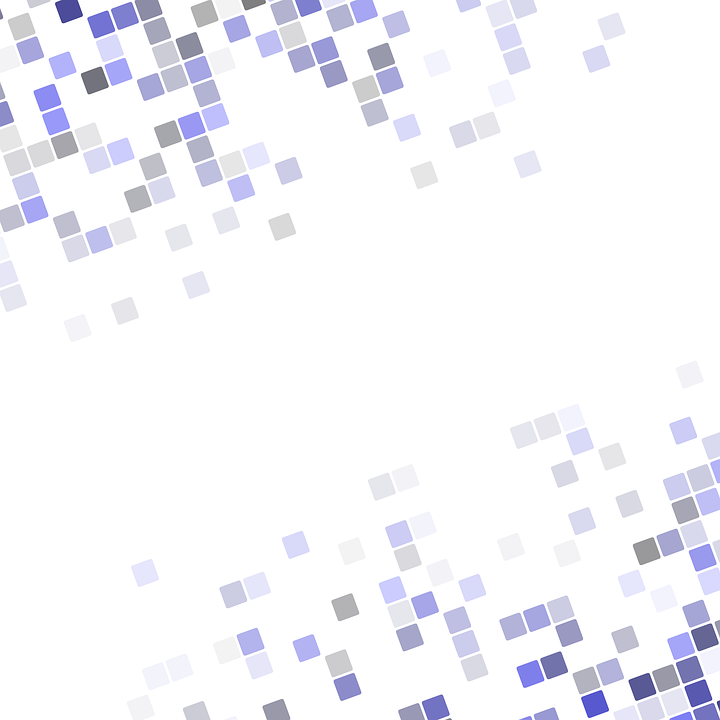 figure 19
TEXTE
Pour insérer une image, clique droit copier/ coller
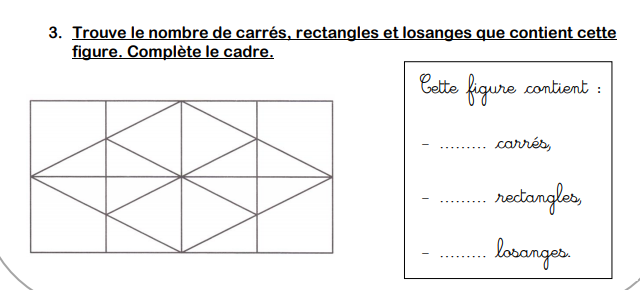 Pour insérer un tableau, cliquer sur insertion/ tableau puis choisissez le nombre de colonnes et de lignes.
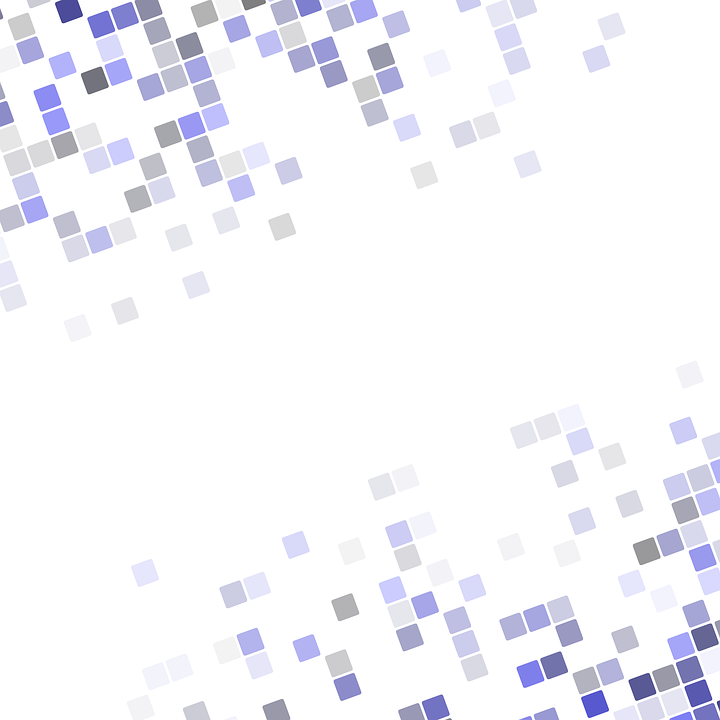 figure 19
Pour corriger votre page, copier / coller les images et le texte sur cette diapositive
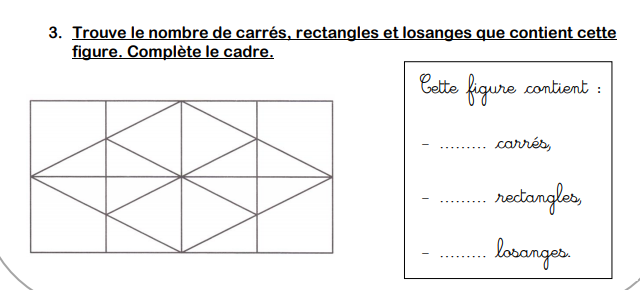 11
17
5
CORRECTION
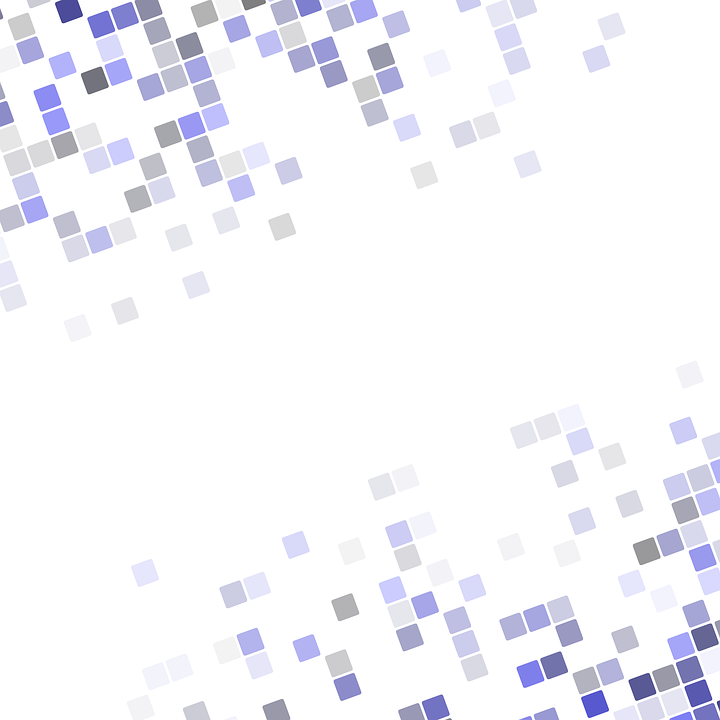 figure 20
TEXTE
Pour insérer une image, clique droit copier/ coller
Pour insérer un tableau, cliquer sur insertion/ tableau puis choisissez le nombre de colonnes et de lignes.
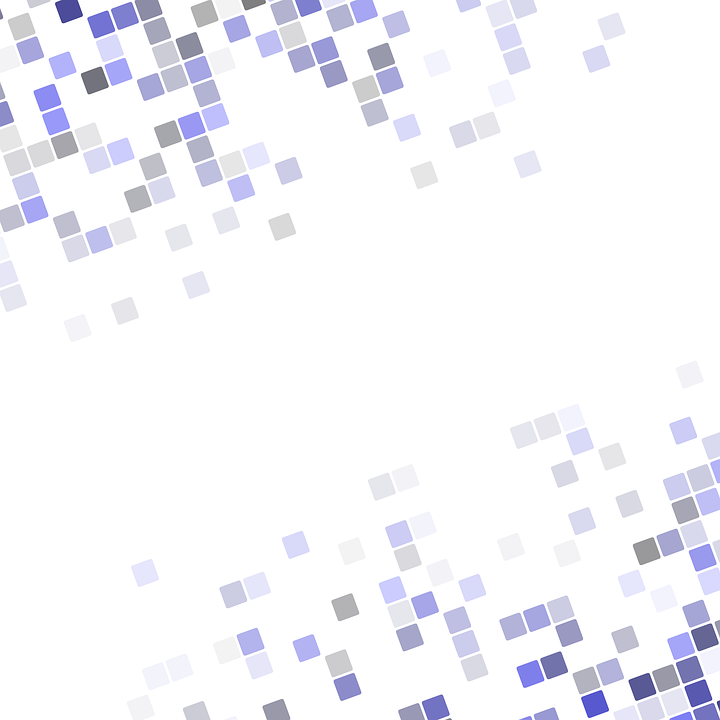 figure 20
Pour corriger votre page, copier / coller les images et le texte sur cette diapositive
CORRECTION